2015 Shoreland Zoning Guidelines 
Shoreland Zoning Workshop
2024
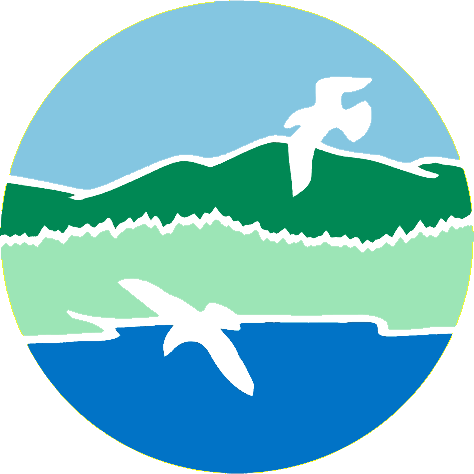 Colin Clark
 Shoreland Zoning Coordinator
MAINE DEPARTMENT OF ENVIRONMENTAL PROTECTION

Protecting Maine’s Air, Land and Water
[Speaker Notes: Introduction: DEP, SZ]
2015 Guidelines
1/26/15 amendments to Guidelines means:
Ordinances are not currently consistent
The Act requires ordinances to be consistent
Officials have choices to make about amendments
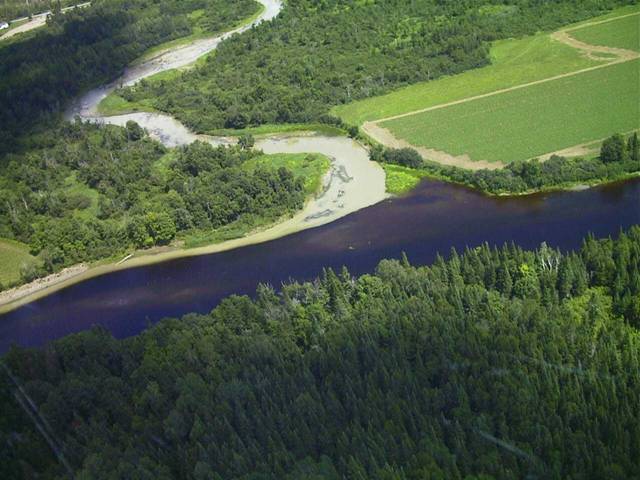 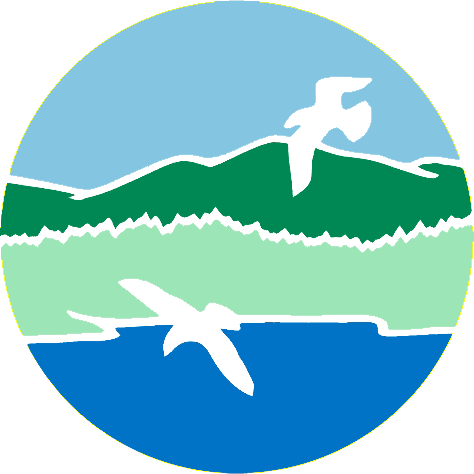 MAINE DEPARTMENT OF ENVIRONMENTAL PROTECTION                              www.maine.gov/dep
[Speaker Notes: This training will cover the recent changes in the Guidelines, not all the changes made in the 2006 Guidelines.
This will help you make choices in drafting amendments.]
Implementation Roles
Municipality
Adopts/Amends ordinance
Administers ordinance
Enforces ordinance
Decides administrative and variance appeals
Maine DEP
Approves amendments
Provides advisory opinions
Provides enforcement assistance
Comments on variances
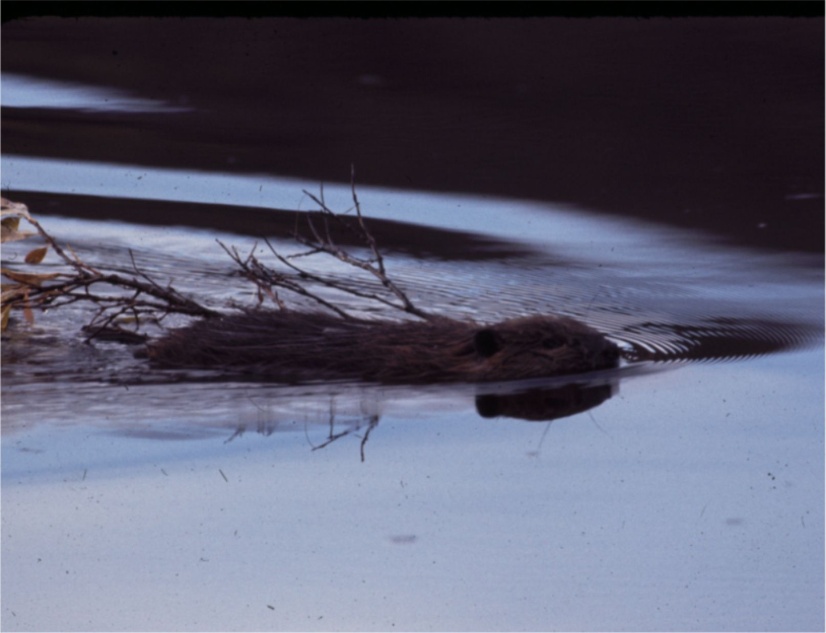 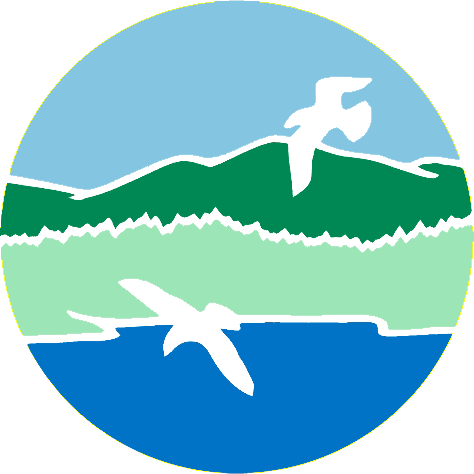 MAINE DEPARTMENT OF ENVIRONMENTAL PROTECTION                              www.maine.gov/dep
[Speaker Notes: CEOs are often involved in more than just enforcement]
Timber Harvesting Options
Municipalities must choose one option:
Repeal local regulation (recommended by DEP)
Limited local resources and/or limited harvesting activity
Applicants and harvesters deal with one set of standards
Adopt statewide standards
Local oversight desired, perhaps due to lots of harvesting activity
Applicants and harvesters deal with one set of standards
Retain original standards
Default by not repealing or adopting
MFS will not assist with local administration of local standards
Applicants and harvesters deal with two sets of standards
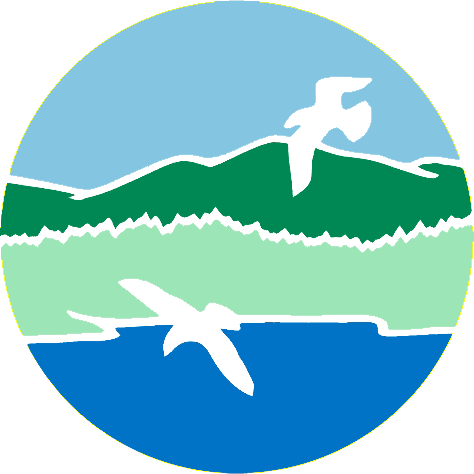 MAINE DEPARTMENT OF ENVIRONMENTAL PROTECTION                              www.maine.gov/dep
[Speaker Notes: Municipal officials have options on how timber harvesting is regulated]
Minor Timber Harvesting Amendments for Option 2 Municipalities
Standards:
bridge & culvert sizing (25-yr storm; 3x cross-sectional area
Definitions:
Bureau of Forestry
timber harvesting
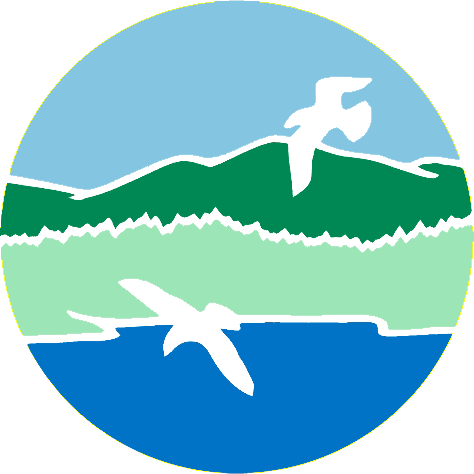 MAINE DEPARTMENT OF ENVIRONMENTAL PROTECTION                              www.maine.gov/dep
[Speaker Notes: Even if the local ordinance was amended recently, amendments are required to be consistent with 2015 Guidelines.
Until amendment is approved by DEP enforce currently effective ordinance]
Timber Harvesting
Defined as:
the cutting and removal of timber for the primary purpose of selling or processing forest products
Does NOT include removal in the shoreland zone:
associated with any other land use activity
on a lot that has less than 2 acres 
	within the shoreland zone
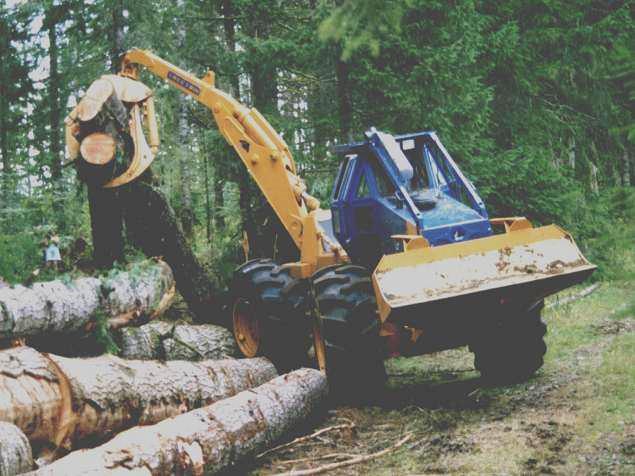 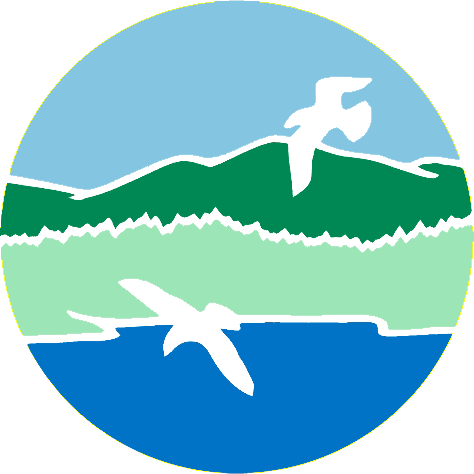 MAINE DEPARTMENT OF ENVIRONMENTAL PROTECTION                              www.maine.gov/dep
[Speaker Notes: Reminder on the definition of timber harvesting, that may also need to be amended to be consistent with 2015 Guidelines]
Individual Private Campsites
Vacant lot: one campsite per lot…or 30,000sf

Lot with an existing principal use or structure: 
requirements met for that principal use or structure, and
Additional 30,000sf of lot area required per individual private campsite
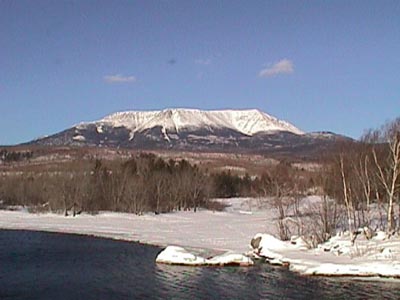 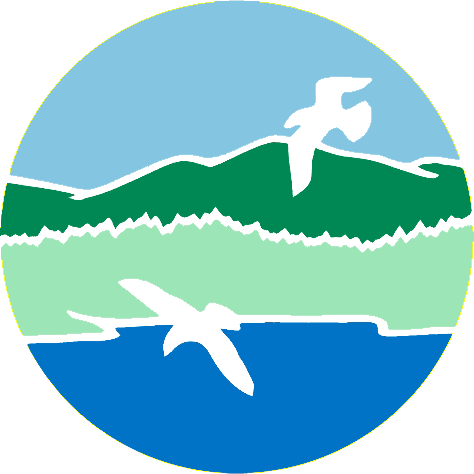 MAINE DEPARTMENT OF ENVIRONMENTAL PROTECTION                              www.maine.gov/dep
[Speaker Notes: Amend local ordinances so this is clarified]
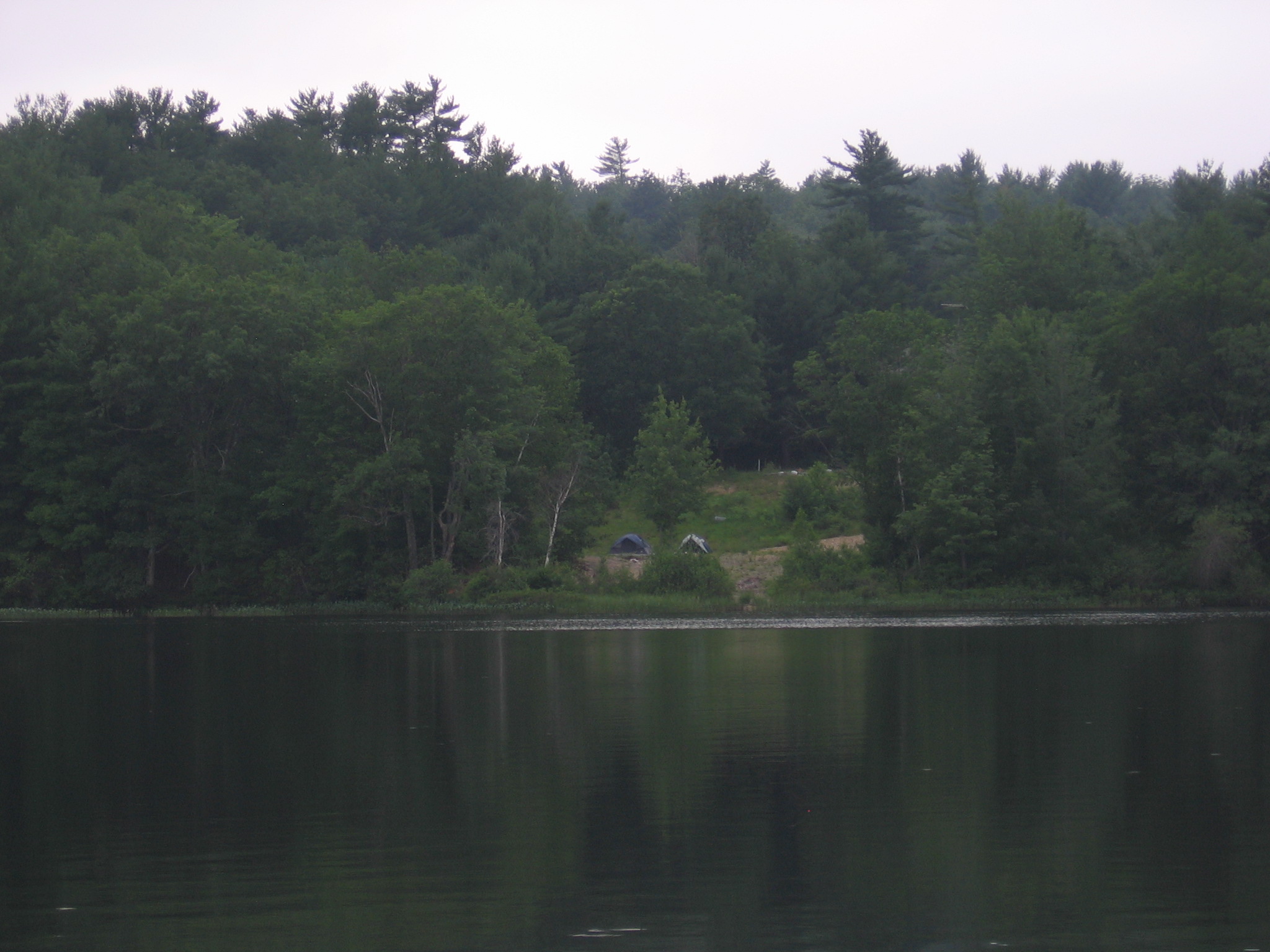 Individual Private Campsites
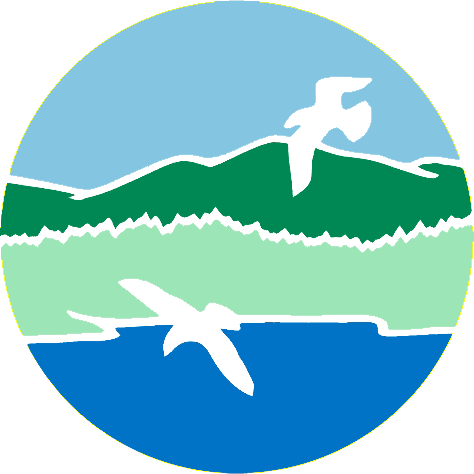 MAINE DEPARTMENT OF ENVIRONMENTAL PROTECTION                              www.maine.gov/dep
[Speaker Notes: Amend local ordinances so this is clarified]
Structures Defined
Amend definition:
Anything temporarily or permanently located, built, constructed or erected for the support, shelter or enclosure of persons, animals, goods or property of any kind or anything constructed or erected on or in the ground…
- Structure does not include subsurface wastewater disposal systems.
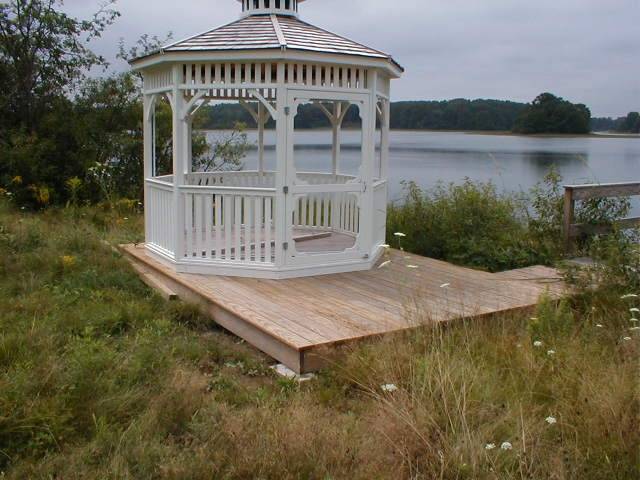 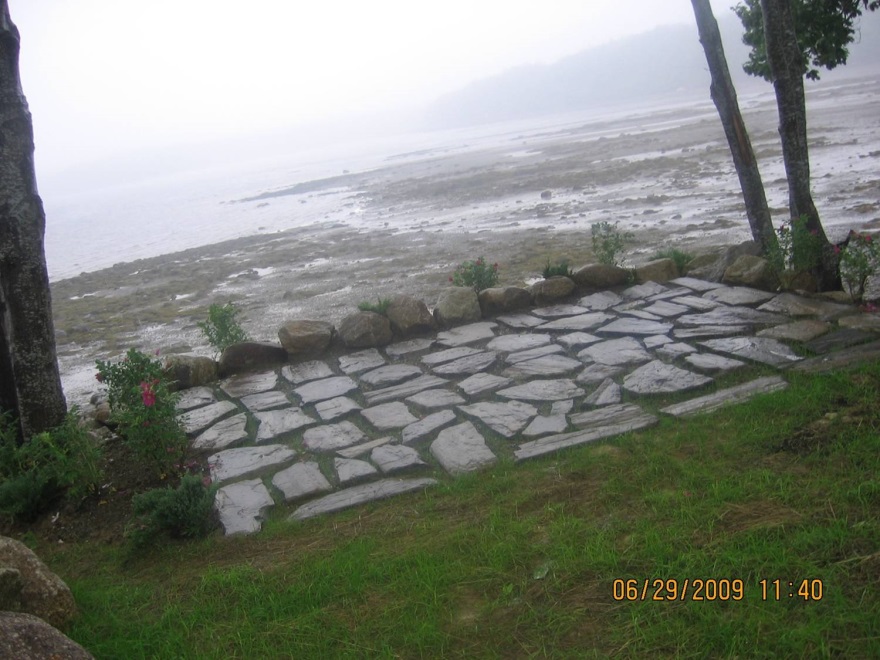 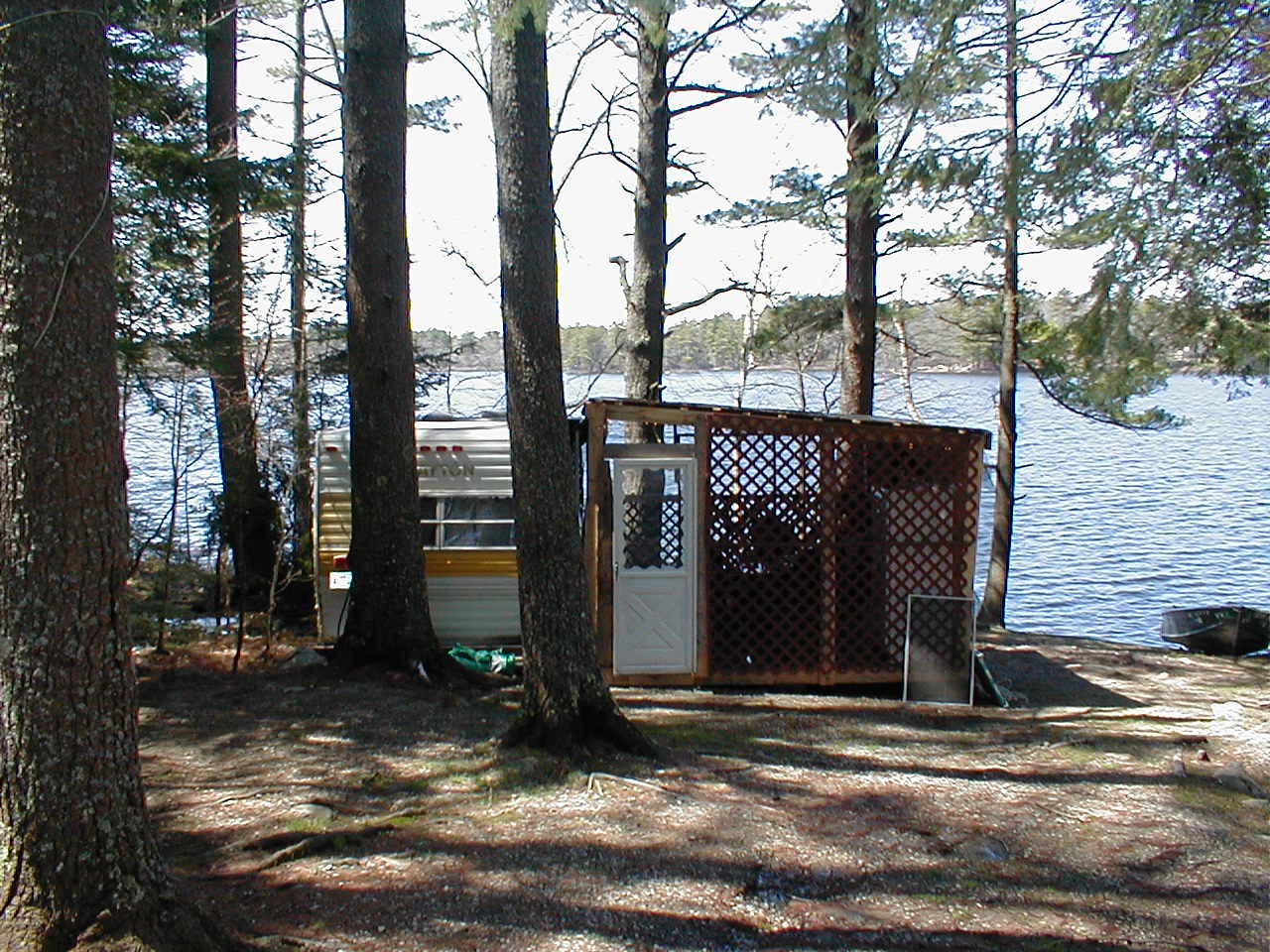 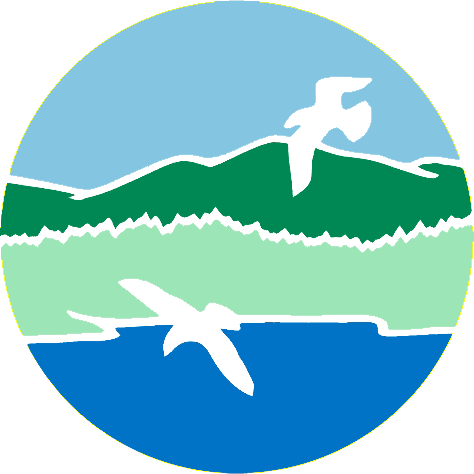 MAINE DEPARTMENT OF ENVIRONMENTAL PROTECTION                              www.maine.gov/dep
[Speaker Notes: Even temporary structures must meet structure standards]
Definition Options
Optional exemptions from definition of structure:
fences, poles and equipment for service drops
geothermal heat exchange wells 
wells or water wells
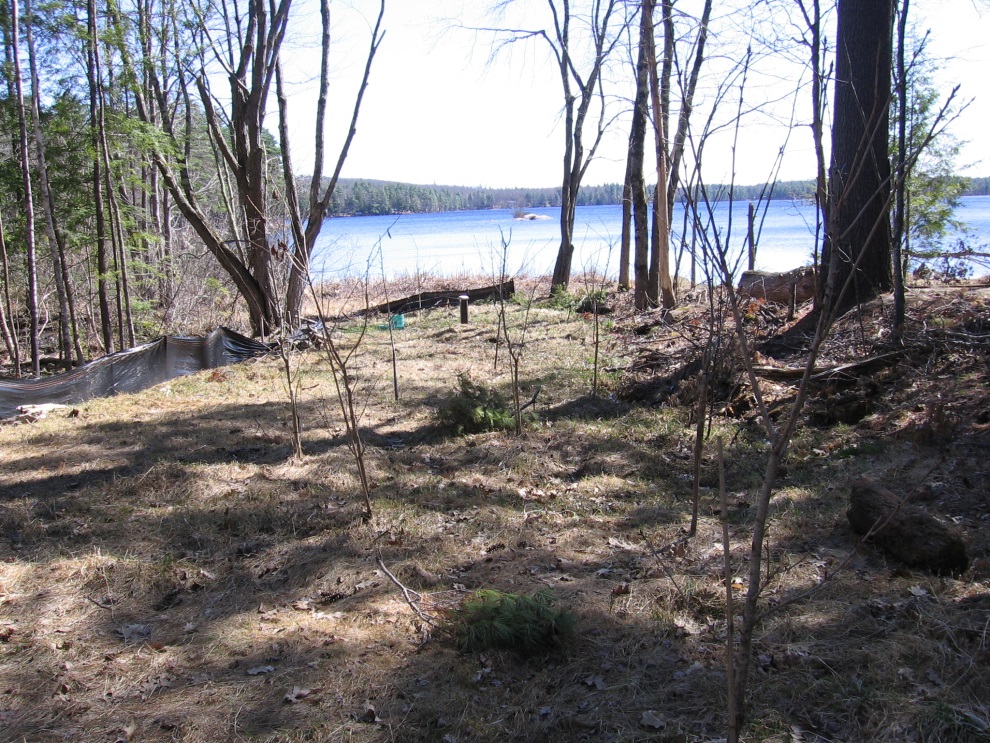 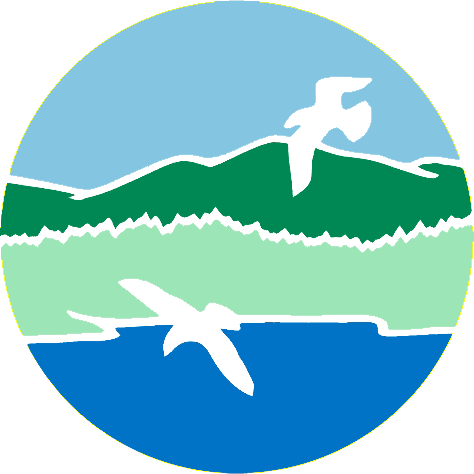 MAINE DEPARTMENT OF ENVIRONMENTAL PROTECTION                              www.maine.gov/dep
[Speaker Notes: Typical exemptions include fences, poles and equipment for service drops
Other exemptions are new]
Decks over Rivers
Optional exemption from setbacks:
Downtown revitalization along a river

Pre-1971 commercial structure not meeting setbacks

An attached, cantilevered deck allowed
No more than 700 square feet
Meets all other standards except setbacks
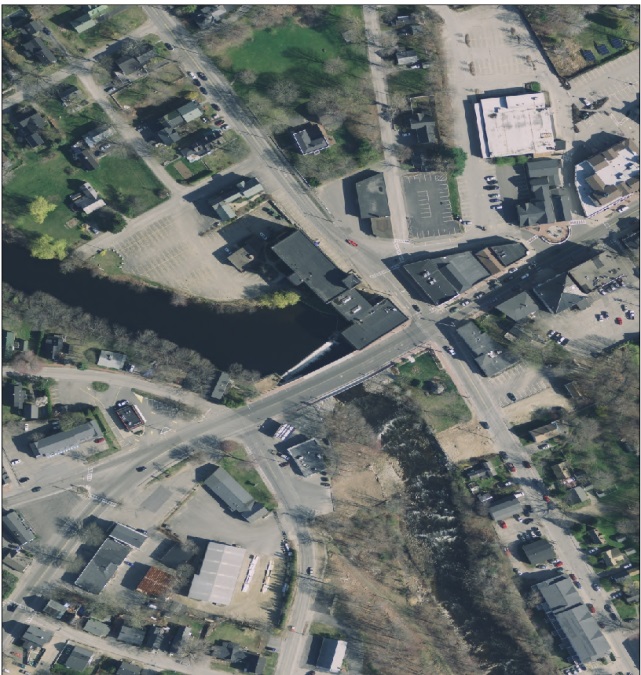 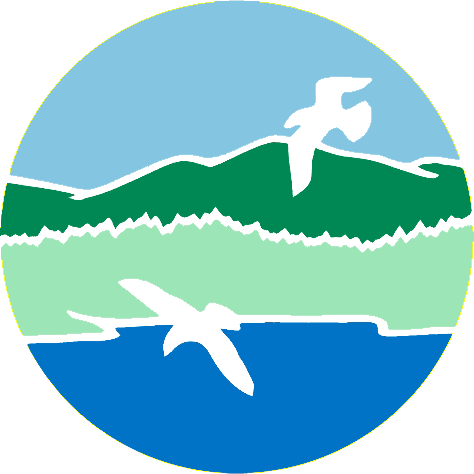 MAINE DEPARTMENT OF ENVIRONMENTAL PROTECTION                              www.maine.gov/dep
[Speaker Notes: Applicability very limited]
Height Exemptions
Optional exemptions:
chimneys, steeples, antennas, and similar appurtenances
transmission towers, windmills, antennas, and similar structures 
a non-habitable feature such as a cupola, a dome or a widow’s walk, provided certain conditions are met
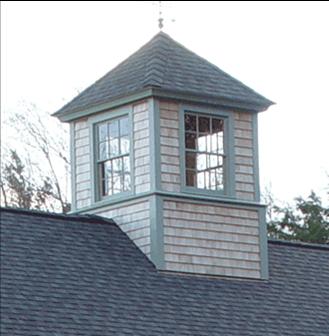 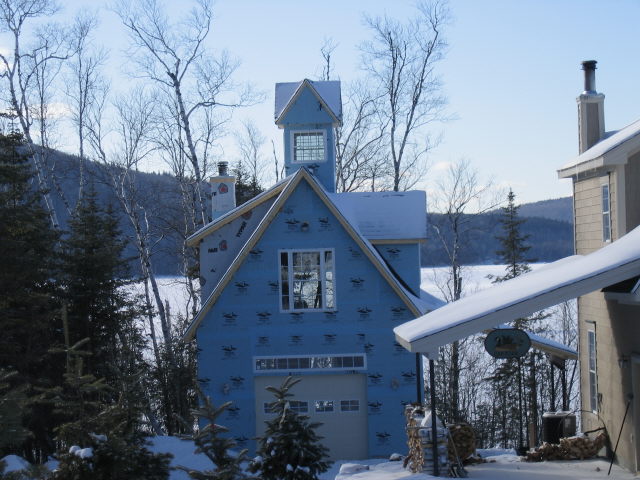 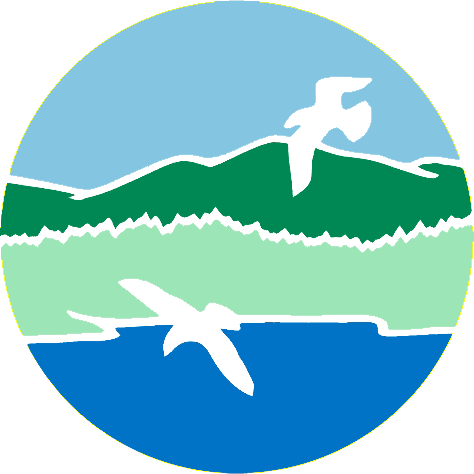 MAINE DEPARTMENT OF ENVIRONMENTAL PROTECTION                              www.maine.gov/dep
[Speaker Notes: Municipal officials may choose to include any or all of these exemptions from being included in the measurement of height.]
Non-Vegetated Surfaces
Total area is limited as percentage of lot area:
20% in most shoreland zone districts
70% in shoreland zone of coastal wetlands and rivers not flowing to great ponds where district is CFMA or GD
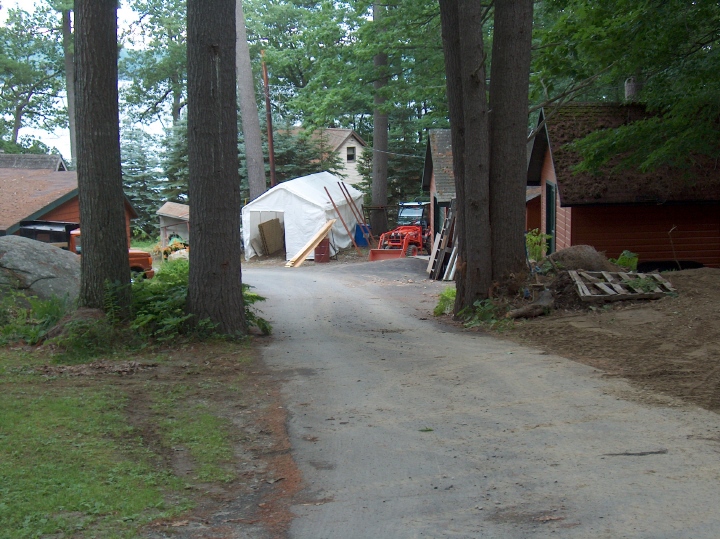 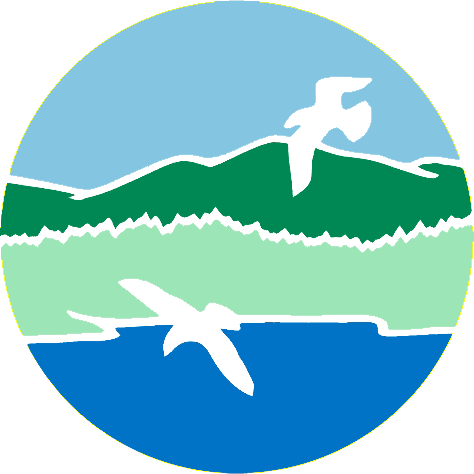 MAINE DEPARTMENT OF ENVIRONMENTAL PROTECTION                              www.maine.gov/dep
[Speaker Notes: Purpose
Prevent unintentional violations by requiring depiction on site plans
This standard often varies municipality to municipality]
Non-veg. Surfaces & Exemptions
Surfaces include:
Structures
Parking areas
Lands previously developed
2015 Guidelines
Structures
Driveways
Parking areas
Other areas from which vegetation was removed
Optional exemptions:
Naturally occurring ledge and rock outcroppings- lots existing on 3/24/90 
Public boat launching facilities

*No exemption for grass paver type products
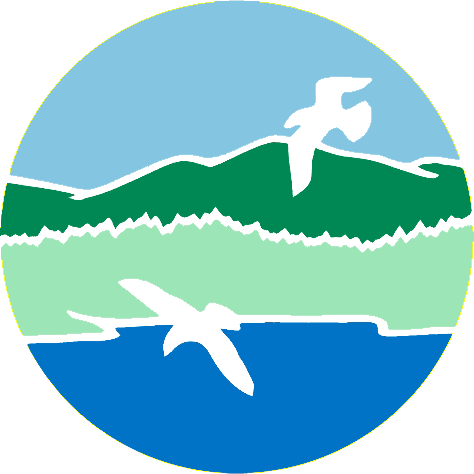 MAINE DEPARTMENT OF ENVIRONMENTAL PROTECTION                              www.maine.gov/dep
[Speaker Notes: Not just impervious surfaces. 
Municipal officials may choose to include any or all of these exemptions from being included in the measurement of total non-vegetated surfaces]
Naturally Occurring Ledge…
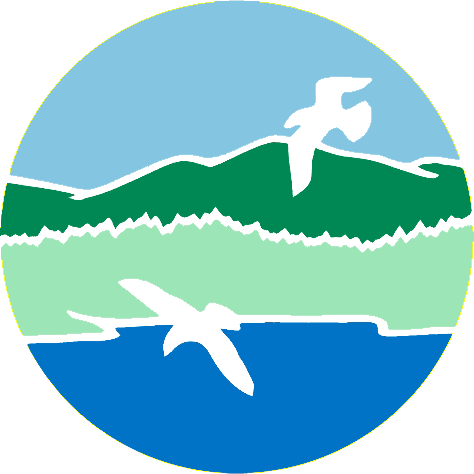 MAINE DEPARTMENT OF ENVIRONMENTAL PROTECTION                              www.maine.gov/dep
Definition
Amend definition of functionally water-dependent:
Correct inclusion of fish-related storage
Include shoreline structures necessary for erosion control purposes (in place of retaining walls)
Correct exclusion of recreational boat storage buildings
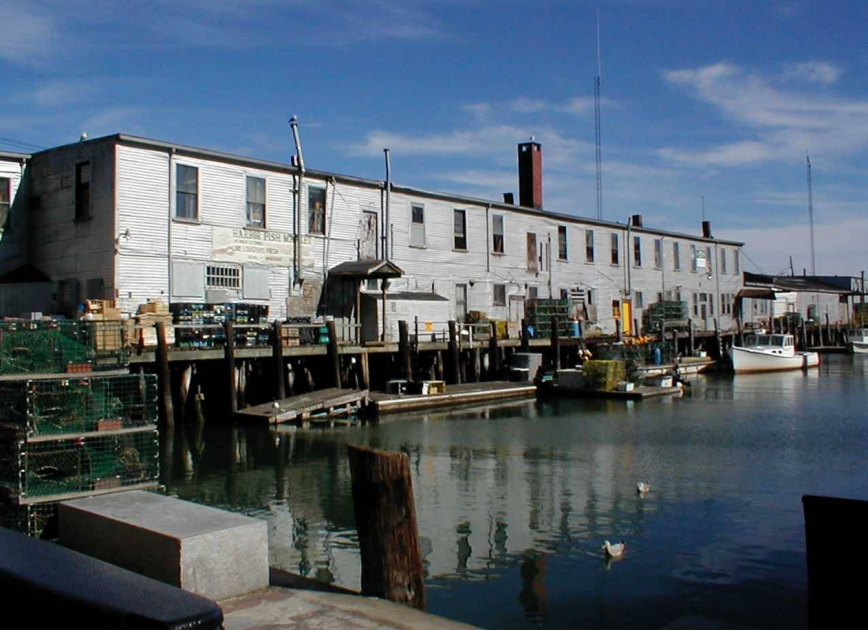 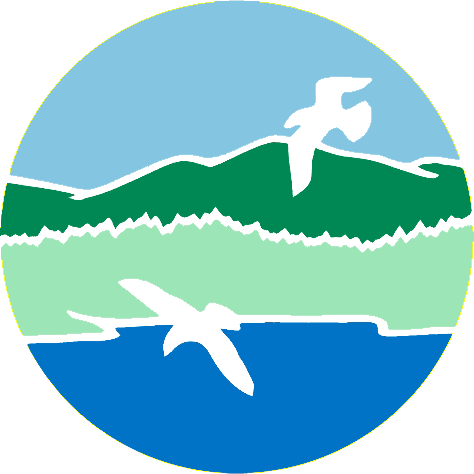 MAINE DEPARTMENT OF ENVIRONMENTAL PROTECTION                              www.maine.gov/dep
[Speaker Notes: To be consistent with revisions in the Act]
Structures Below the Shoreline
If regulated in your municipality, new changes:
One structure (dock) per lot, but optional exception:
Two structures allowed if lot has double the frontage required
New note: 
A structure on floats is prohibited unless it is designed to function as, and is registered as, a watercraft.
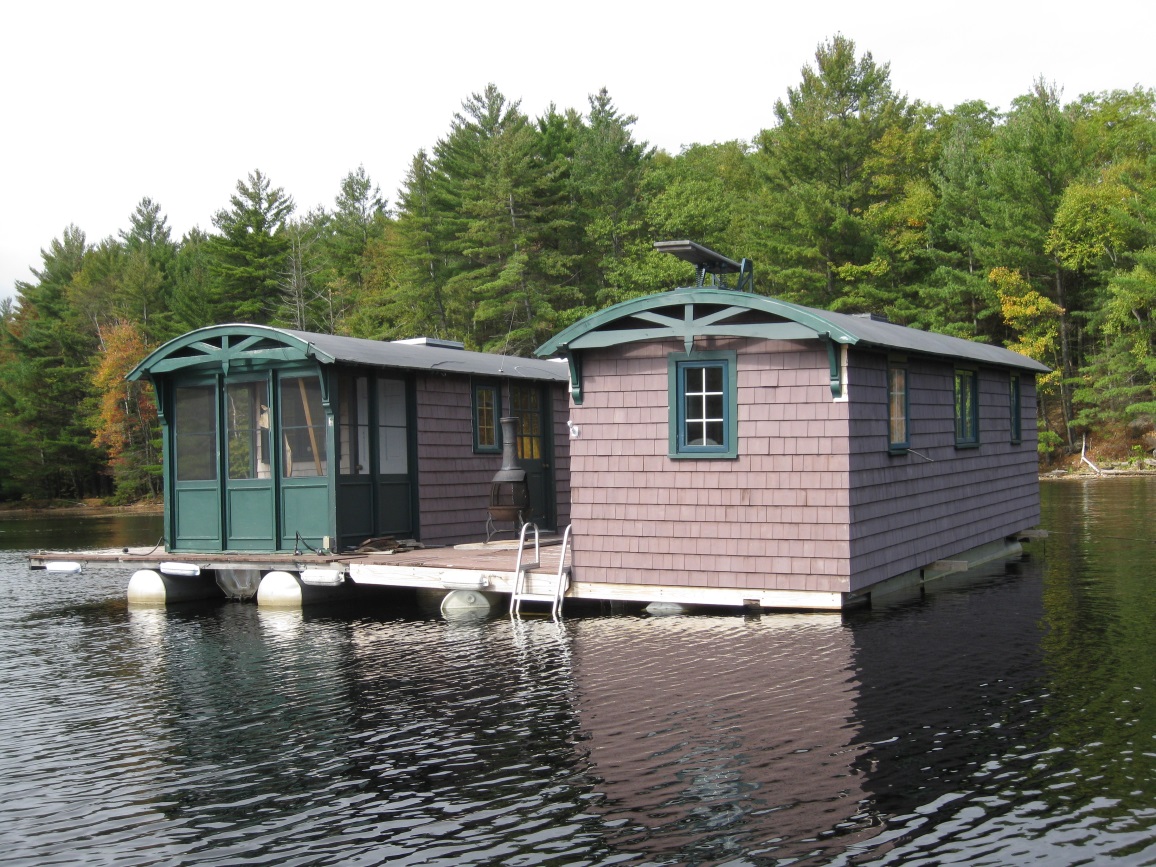 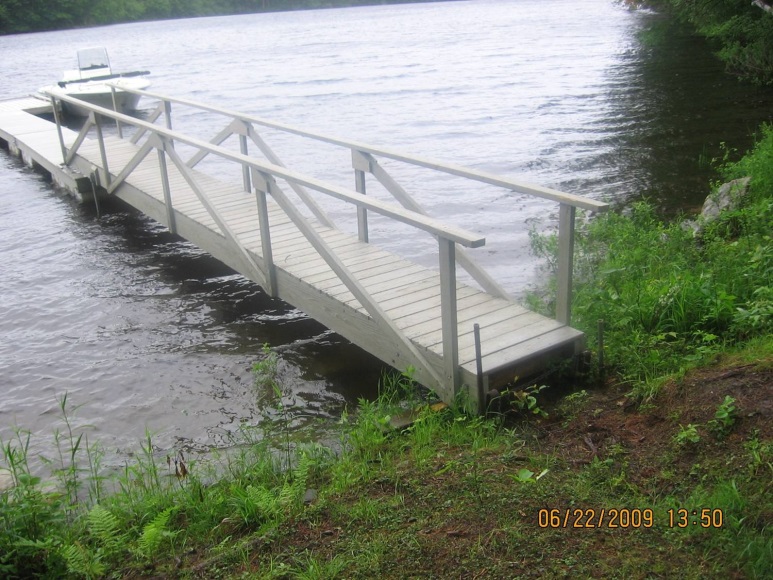 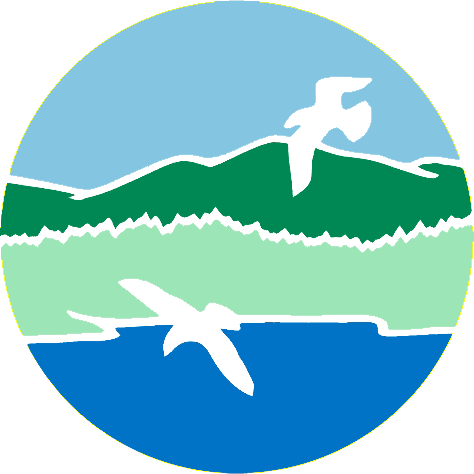 MAINE DEPARTMENT OF ENVIRONMENTAL PROTECTION                              www.maine.gov/dep
[Speaker Notes: Most municipal ordinances apply to structures extending or located below the normal high-water line or within a wetland, such as piers and docks. If the ordinance applies, then standards are required.]
Shoreline Stabilization
New standards:
Planning board review
Access by barge if feasible
Vegetation removal limited
Revegetation required
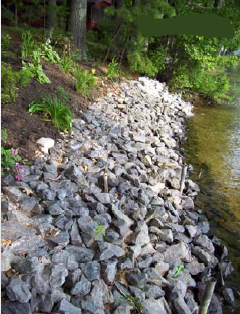 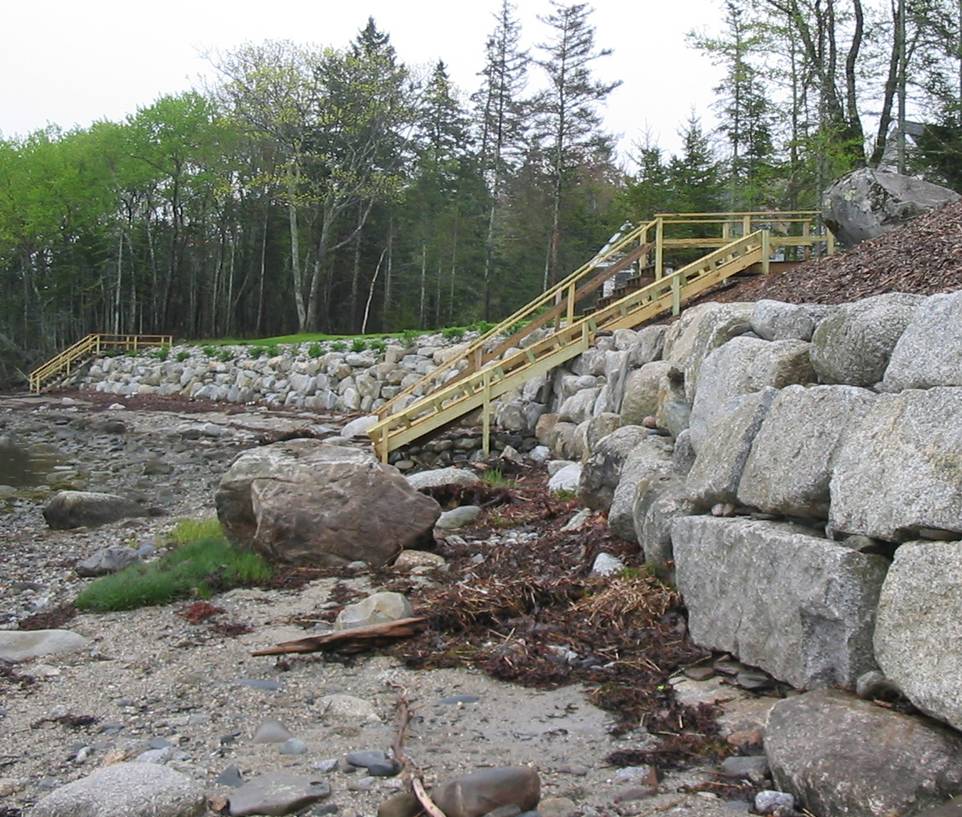 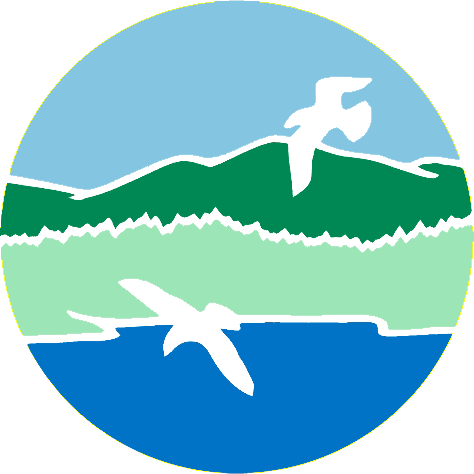 MAINE DEPARTMENT OF ENVIRONMENTAL PROTECTION                              www.maine.gov/dep
[Speaker Notes: Shoreline stabilization projects occur mostly above the shoreline. These standards are required.]
Functionally Water-Dependent:Problems…
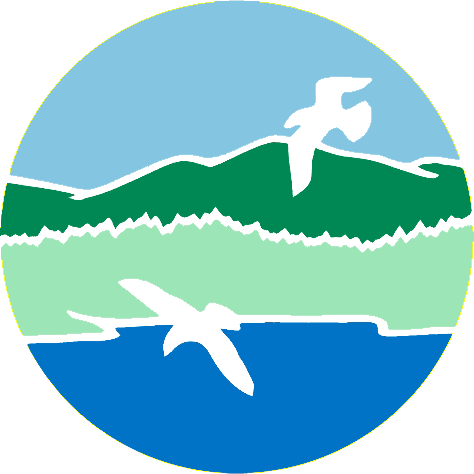 MAINE DEPARTMENT OF ENVIRONMENTAL PROTECTION                              www.maine.gov/dep
[Speaker Notes: Alternatively, separate state statute gives board of appeals the authority to issue disability variance]
Functionally Water-Dependent:Problems…
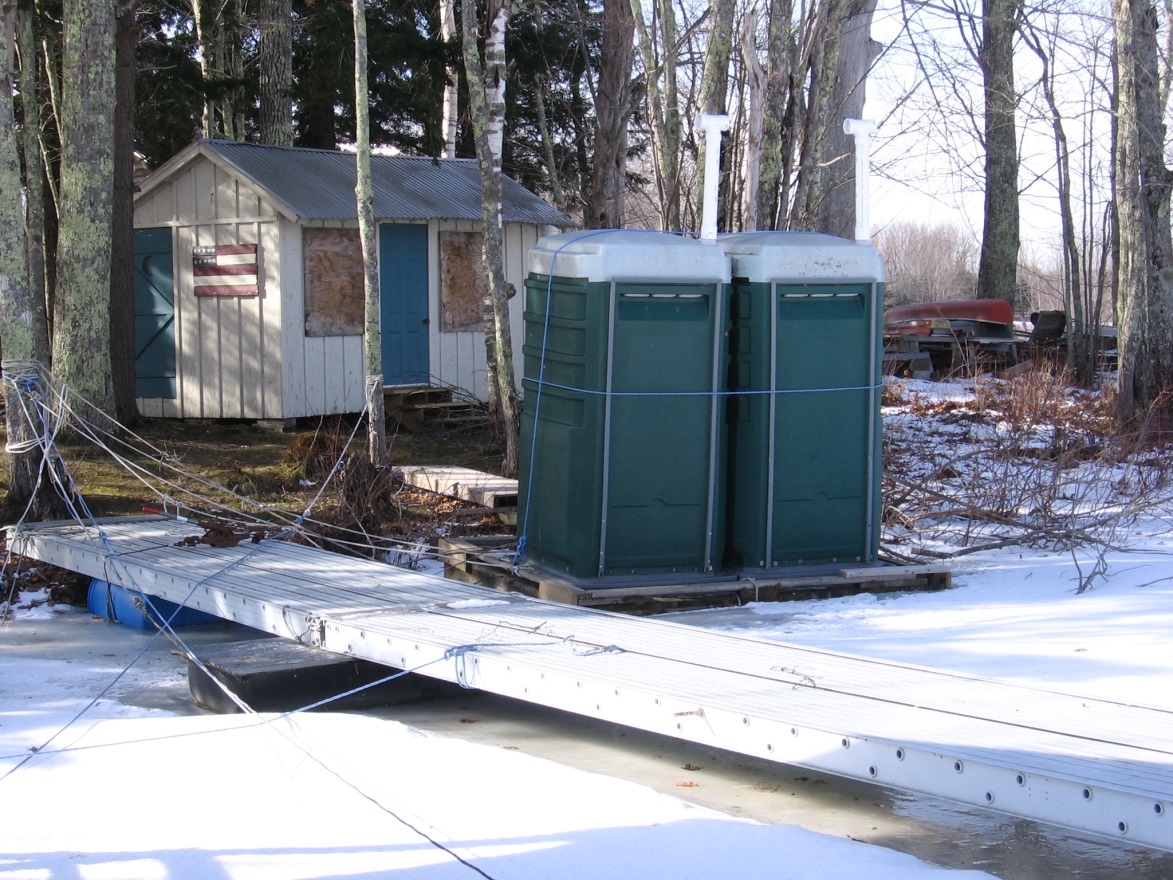 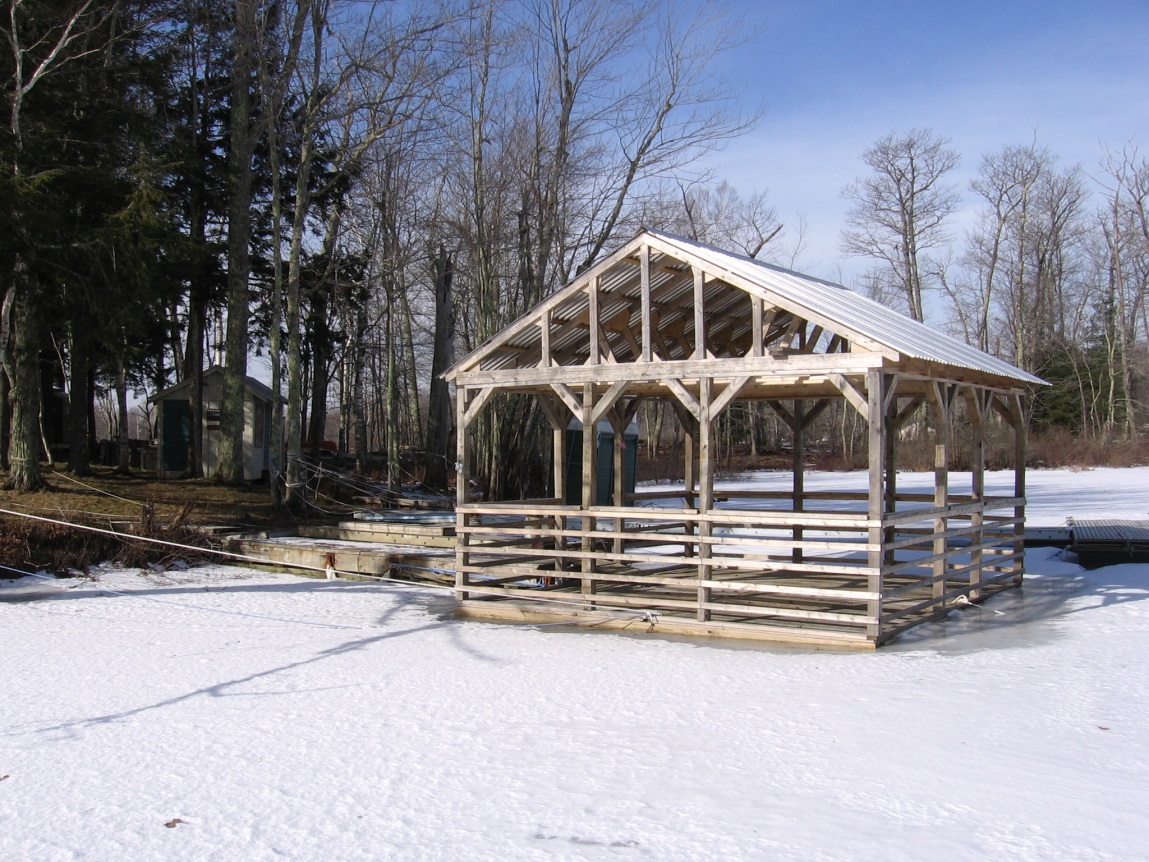 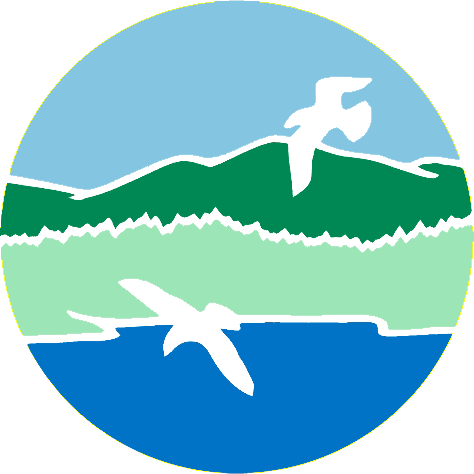 MAINE DEPARTMENT OF ENVIRONMENTAL PROTECTION                              www.maine.gov/dep
[Speaker Notes: Alternatively, separate state statute gives board of appeals the authority to issue disability variance]
Functionally Water-Dependent?
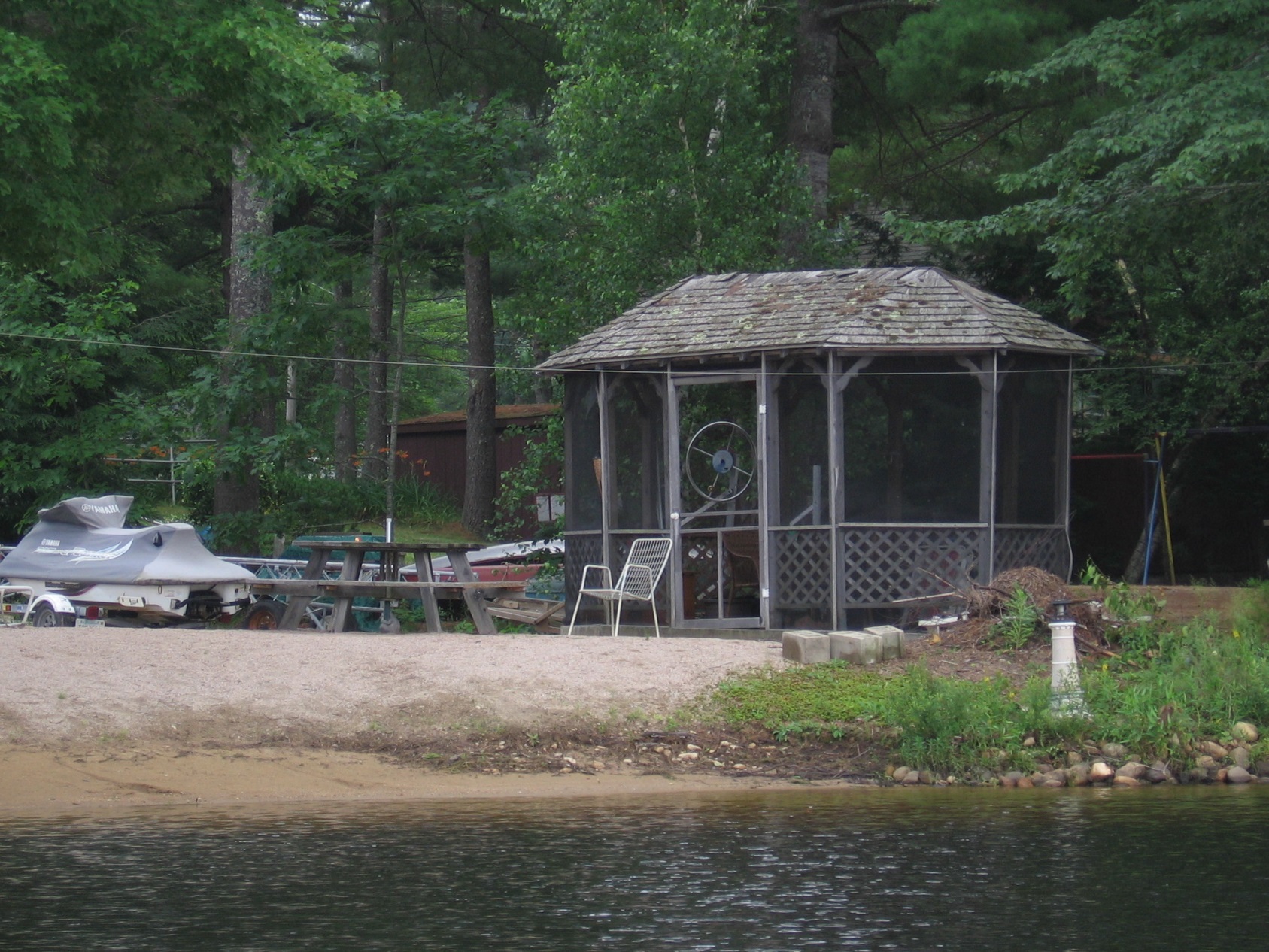 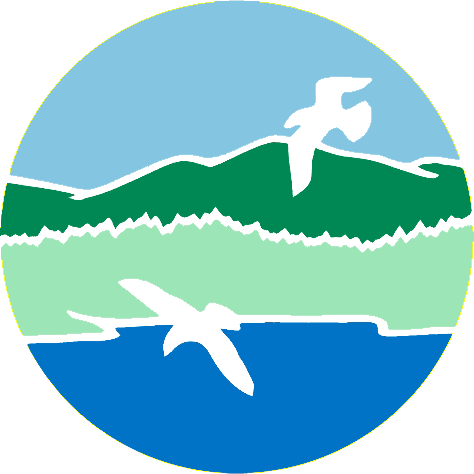 MAINE DEPARTMENT OF ENVIRONMENTAL PROTECTION                              www.maine.gov/dep
[Speaker Notes: Alternatively, separate state statute gives board of appeals the authority to issue disability variance]
Certified Contractors
Consistent with the Act, ordinance should require:
A certified person be on-site to oversee controls
When an excavation contractor performs activities disturbing more than one cubic yard of soil
Request Cert. # on permit applications
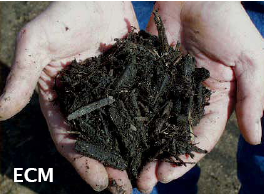 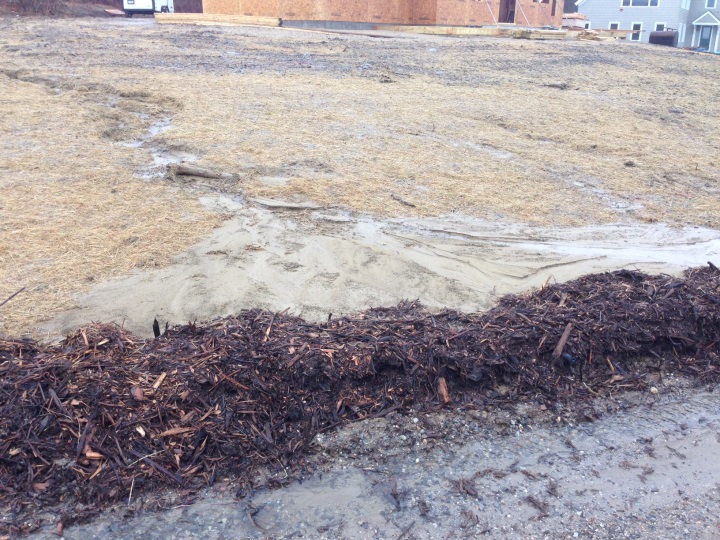 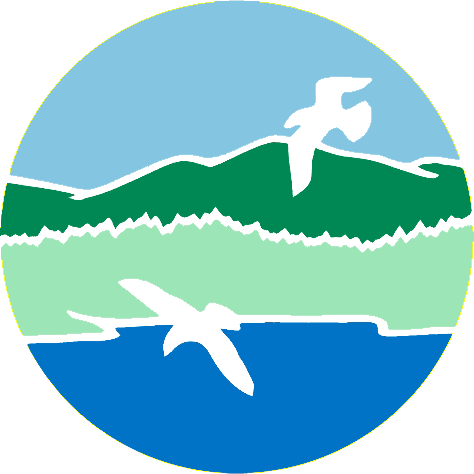 MAINE DEPARTMENT OF ENVIRONMENTAL PROTECTION                              www.maine.gov/dep
[Speaker Notes: Besides required standards, municipal officials may choose whether to administer and enforce required certification for contractors.]
Excavation Contractor
Add definition, which excludes:
Municipal, State, and federal employees conducting work associated w/their employment
Timber harvesters conducting timber harvests
Farmers conducting agriculture activities
Homeowners doing work themselves
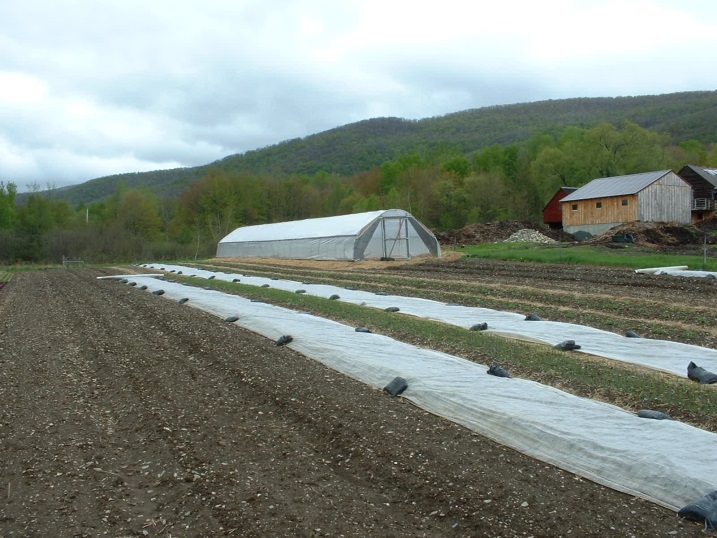 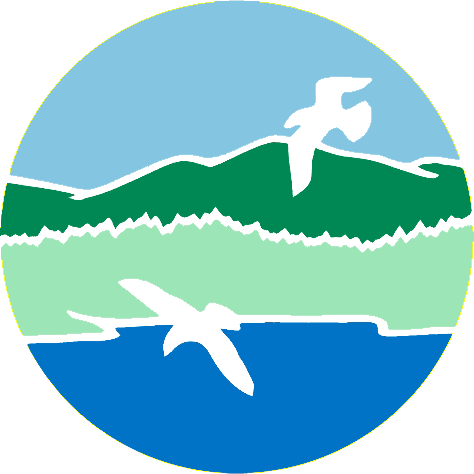 MAINE DEPARTMENT OF ENVIRONMENTAL PROTECTION                              www.maine.gov/dep
[Speaker Notes: If the requirement is added, add the definition also]
Reconstruction Standards
In-place reconstruction/replacement if:
< 50% of the market value of the structure is removed, damaged, or destroyed

Relocation required if:
> 50% of the market 
value of the structure 
is removed, damaged, 
or destroyed
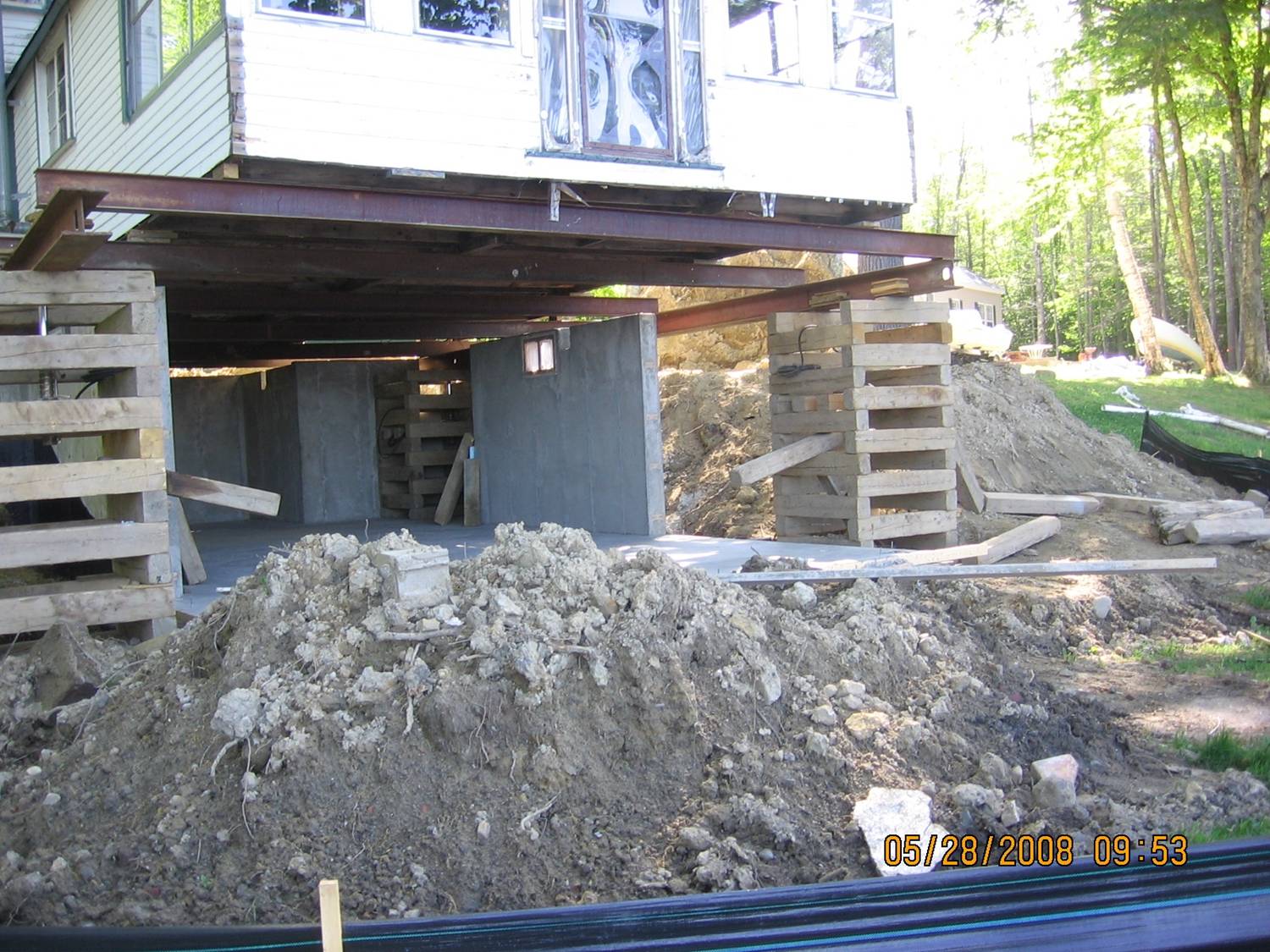 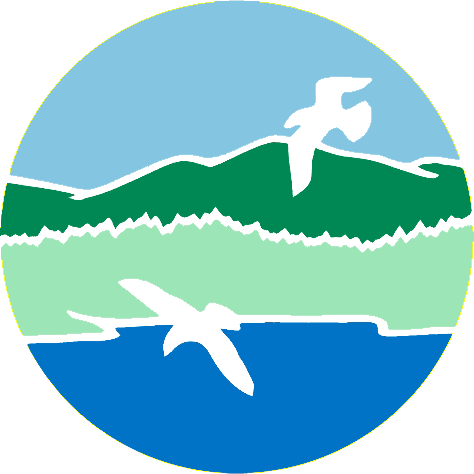 MAINE DEPARTMENT OF ENVIRONMENTAL PROTECTION                              www.maine.gov/dep
[Speaker Notes: Most projects are obvious, but use your professional judgement.
The applicant has the burden of proof.]
Relocation Review
When relocation is required:
The reviewing authority determines where the existing structure could be relocated to meet the setback to the greatest practical extent
Criteria for making this determination includes:
Characteristics of the land and lot
Locations of existing structures
Existing and future septic systems
The condition of existing foundation
Seek advisory opinions
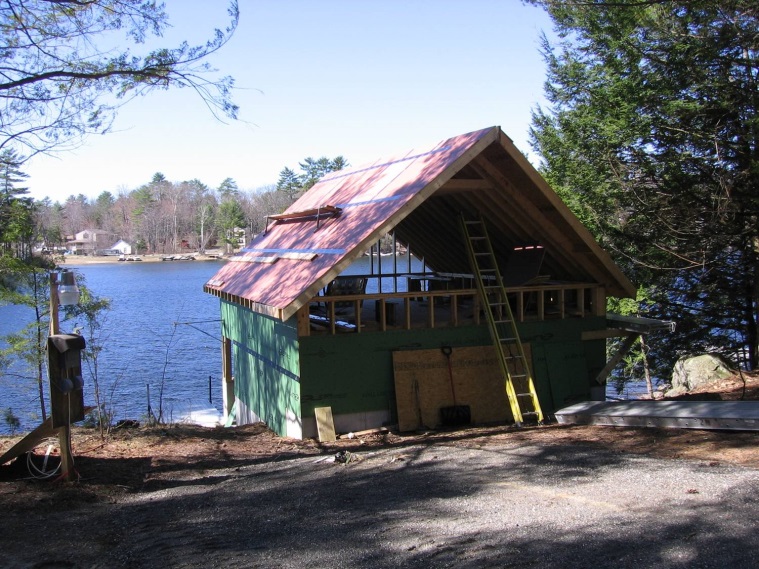 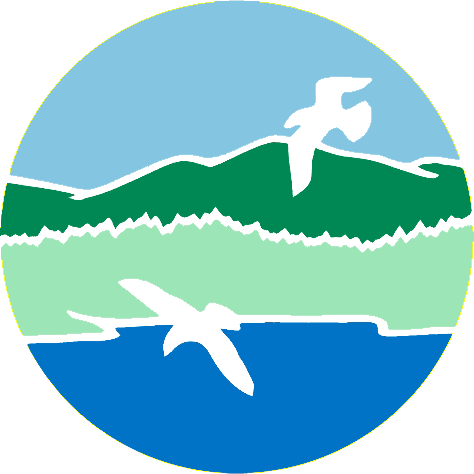 MAINE DEPARTMENT OF ENVIRONMENTAL PROTECTION                              www.maine.gov/dep
[Speaker Notes: Make sure the application demonstrates all limitations to meeting the setback. 
Criteria can be tricky or subjective, so seek assistance when needed.]
Relocation First
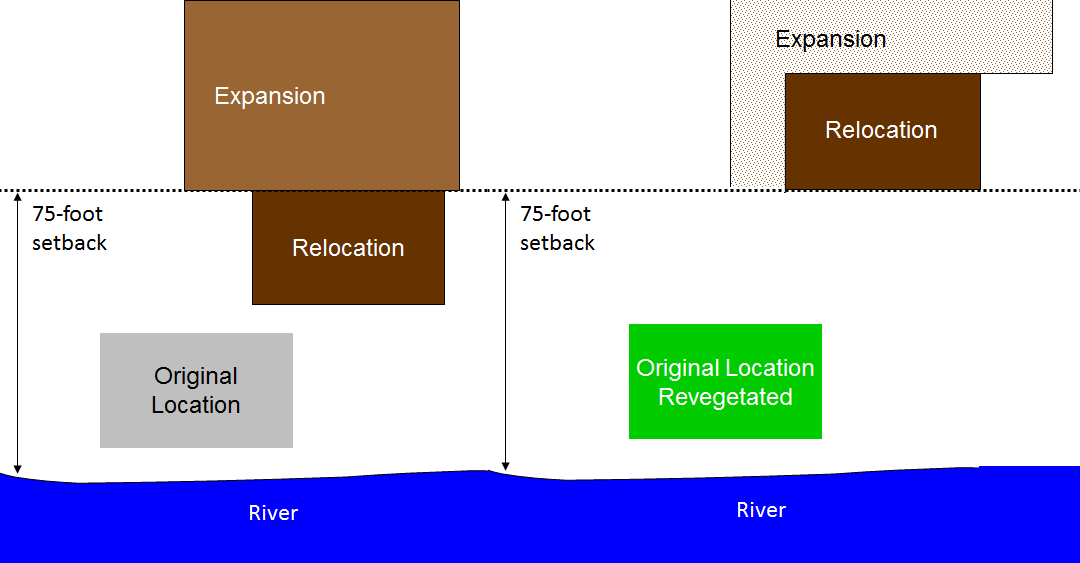 Relocate original structure
to meet setback
Not Greatest Practical Extent
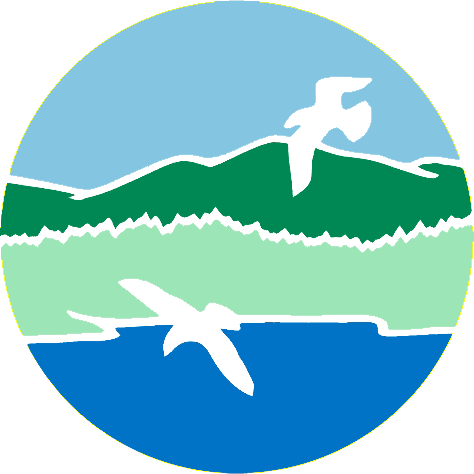 MAINE DEPARTMENT OF ENVIRONMENTAL PROTECTION                              www.maine.gov/dep
[Speaker Notes: When expansion is proposed, and relocation is proposed or required, then the relocation evaluation is done before expansion is considered.
Ordinances amended since 2006 require the original location to be revegetated.]
NEW!! Footprint and Height Method
Change from floor area and volume to “footprint” and height- tiered, based on distance from shore
Landowners choose between the cap limit or 30% for footprint, and existing height or height cap
Plans recorded at registry of deeds
Municipal officials may choose to:
Limit expansions by the caps or by 30%, instead of allowing landowner choice
Allow limited expansions within 25 feet of the shoreline
Allow limited expansions in Resource Protection District
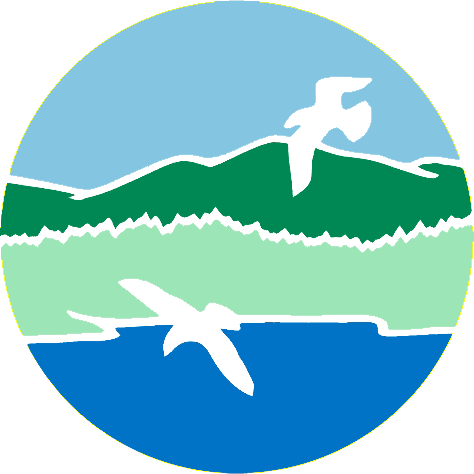 MAINE DEPARTMENT OF ENVIRONMENTAL PROTECTION                              www.maine.gov/dep
[Speaker Notes: Difference b/t floor area and footprint
Difference b/t volume and height]
What is “Footprint”?
Footprint - the entire area of ground covered by the structure(s) on a lot, including but not limited to cantilevered or similar overhanging extensions, as well as unenclosed structures, such as patios and decks
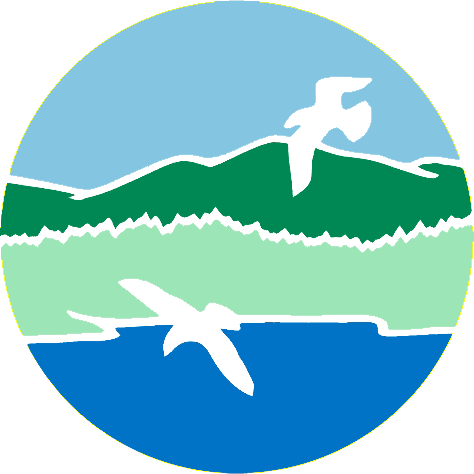 MAINE DEPARTMENT OF ENVIRONMENTAL PROTECTION                              www.maine.gov/dep
Other Definitions using “Footprint”
Expansion of a structure, change floor area & volume

Expansion of a use, change floor area

Floor area, remove reference to unenclosed structures

Nonconforming structure, add footprint
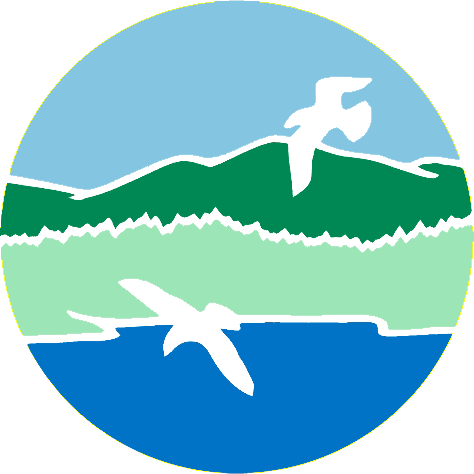 MAINE DEPARTMENT OF ENVIRONMENTAL PROTECTION                              www.maine.gov/dep
Footprint expansion-highlights
Height- existing, or max height:
100 feet
75 feet
25 feet
No expansion unless principal structure entirely w/in 25’, then 800 sf or 30%.  No accessory structure expansion.
15 ft
Great Pond
[Speaker Notes: This rule is an option for the town to adopt and then administer in place of 30% rule.]
Footprint expansion- highlights
Height- existing, or max height:
100 feet
75 feet
Expansion up to 1,000 sf, or 30%, whichever is greater (maximum combined total footprint).  No accessory structure expansion if closer to shoreline than principal structure.
20 ft
25 feet
No expansion unless principal structure entirely w/in 25’, then 800 sf or 30%.  No accessory structure expansion.
15 ft
Great Pond
[Speaker Notes: This rule is an option for the town to adopt and then administer in place of 30% rule.]
Footprint expansion- highlights
Height- existing, or max height:
100 feet
Expansion up to 1,500 sf, or 30%, whichever is greater (maximum combined total footprint).  No accessory structure expansion if closer to shoreline than principal structure.
25 ft
75 feet
Expansion up to 1,000 sf, or 30%, whichever is greater (maximum combined total footprint).  No accessory structure expansion if closer to shoreline than principal structure.
20 ft
25 feet
No expansion unless principal structure entirely w/in 25’, then 800 sf or 30%.  No accessory structure expansion.
15 ft
Great Pond
[Speaker Notes: This rule is an option for the town to adopt and then administer in place of 30% rule.]
Footprint expansion- highlights
Height- existing, or max height:
75 feet
Expansion up to 1,000 sf, or 30%, whichever is greater (maximum combined total footprint).  No accessory structure expansion if closer to shoreline than principal structure.
20 ft
25 feet
No expansion unless principal structure entirely w/in 25’, then 800 sf or 30%.  No accessory structure expansion.
15 ft
Coastal or Freshwater Wetland, River, Stream, Tributary Stream
[Speaker Notes: This rule is an option for the town to adopt and then administer in place of 30% rule.]
Footprint expansion- highlights
Resource Protection District
Height- existing, or max height:
250 feet
Expansion up to 1,500 sf, or 30%, whichever is greater (maximum combined total footprint).  No accessory structure expansion if closer to shoreline than principal structure.
25 ft
75 feet
Same expansion thresholds as for other districts
15 or 20 ft
Great Pond
[Speaker Notes: This rule is an option for the town to adopt and then administer in place of 30% rule.]
1) What can be expanded?
500 sf
garage
Height- existing, or max height:
100 feet
1500 sf cap or 30%
25 ft
75 feet
1000 sf cap or 30%
20 ft
200 sf
shed
25 feet
800 sf camp
800 sf cap or 30%
15 ft
Great Pond
[Speaker Notes: This rule is an option for the town to adopt and then administer in place of 30% rule.]
1) Answer: rear of camp or shed (30%), and garage
500 sf
garage
Height- existing, or max height:
100 feet
1500 sf cap or 30%
25 ft
75 feet
1000 sf cap or 30%
20 ft
200 sf
shed
25 feet
no expansion
800 sf camp
800 sf cap or 30%
15 ft
Great Pond
[Speaker Notes: This rule is an option for the town to adopt and then administer in place of 30% rule.]
2) What can be expanded?
Height- existing, or max height:
100 feet
1500 sf cap or 30%
25 ft
75 feet
1000 sf cap or 30%
20 ft
200 sf
shed
25 feet
800 sf camp
500 sf
garage
800 sf cap or 30%
15 ft
Great Pond
[Speaker Notes: This rule is an option for the town to adopt and then administer in place of 30% rule.]
2) Answer: camp and/or shed (30%).
Camp cannot add garage footprint.
Height- existing, or max height:
100 feet
1500 sf cap or 30%
25 ft
75 feet
1000 sf cap or 30%
20 ft
200 sf
shed
Accessory structures <25’: no expansion
25 feet
800 sf camp
500 sf
garage
800 sf cap or 30%
15 ft
Great Pond
[Speaker Notes: This rule is an option for the town to adopt and then administer in place of 30% rule.]
3) What can be expanded?
Height- existing, or max height:
100 feet
1500 sf cap or 30%
25 ft
75 feet
800 sf camp
1000 sf cap or 30%
20 ft
500 sf
garage
25 feet
200 sf
shed
800 sf cap or 30%
15 ft
Great Pond
[Speaker Notes: This rule is an option for the town to adopt and then administer in place of 30% rule.]
3) Answer: camp only (30% of total footprint
of all structures)
Height- existing, or max height:
100 feet
1500 sf cap or 30%
25 ft
75 feet
800 sf camp
1000 sf cap or 30%
20 ft
accessory w/in 25’: no expansion
500 sf
garage
25 feet
accessory structures closer than principal structure: no expansion
200 sf
shed
800 sf cap or 30%
15 ft
Great Pond
[Speaker Notes: This rule is an option for the town to adopt and then administer in place of 30% rule.]
Vegetation Purposes
Vegetation is the cheap and natural way to:
Intercept and infiltrate stormwater runoff
Slow and control soil erosion and sedimentation
Provide bird & wildlife habitat, and shade aquatic habitat
Keep privacy and conserve natural character of Maine
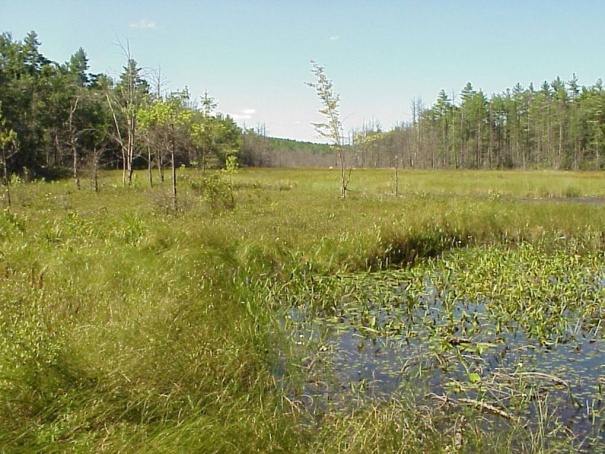 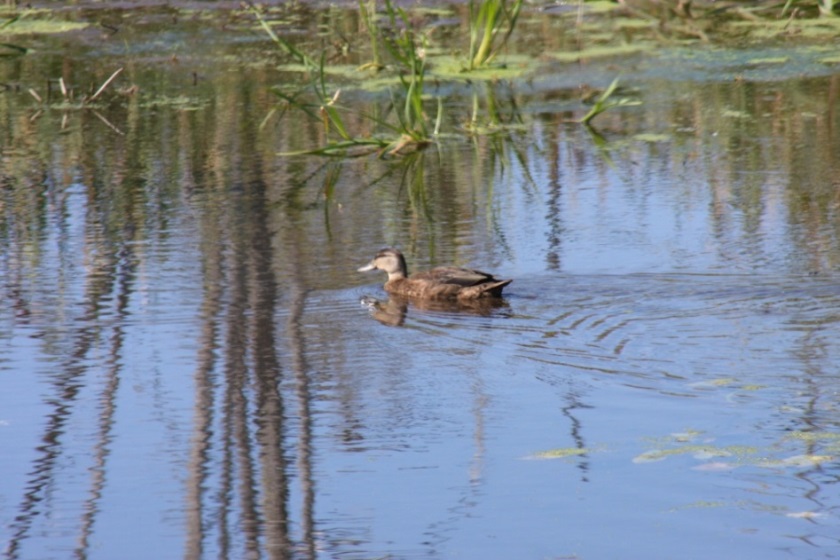 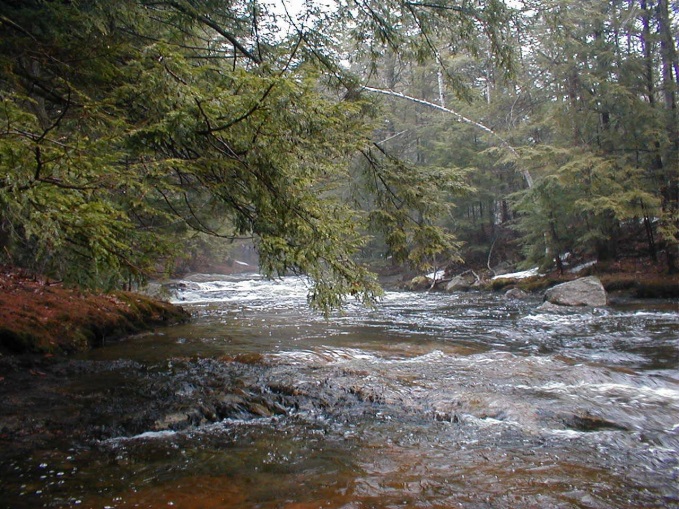 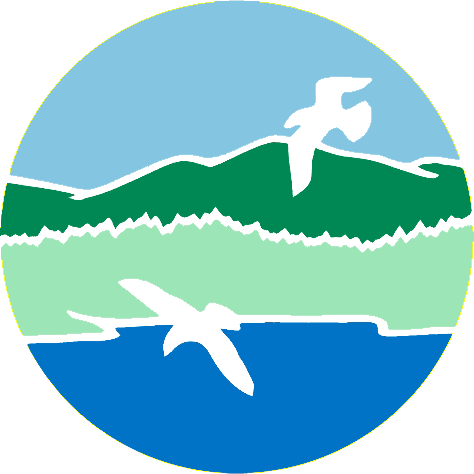 MAINE DEPARTMENT OF ENVIRONMENTAL PROTECTION                              www.maine.gov/dep
[Speaker Notes: Vegetation standards help achieve shoreland purposes]
Vegetation Definitions
New definitions for:
Sapling – a tree species that is less than 2” in diameter
Seedling – a tree species that is less than 4.5 ft in height
Tree – a woody perennial plant that has a well-defined trunk(s) at least 2” in diameter…a more or less definite crown and reaches a height of at least 10ft at maturity
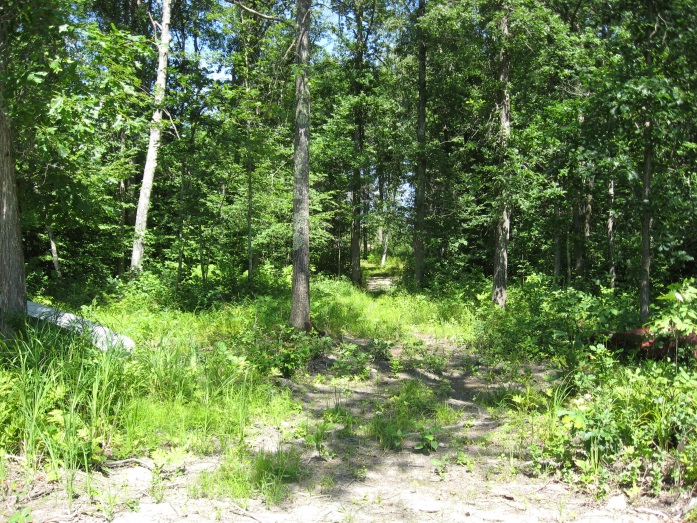 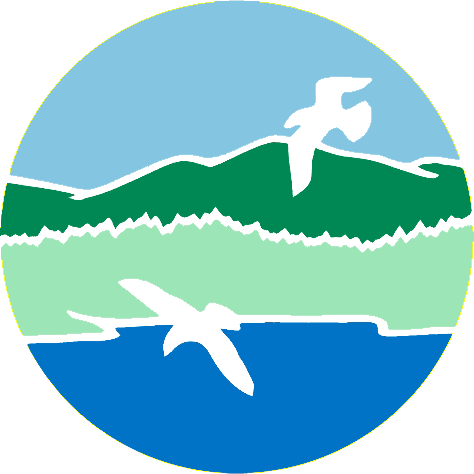 MAINE DEPARTMENT OF ENVIRONMENTAL PROTECTION                              www.maine.gov/dep
Hazard Trees
Within shoreline buffer:
Replace tree canopy opening > 250sf
new tree growth present or
Plant native trees at least 4ft in height and 2in DBH
No stump removal

CEO may require:
Professional evaluation
>1:1 for >8in DBH trees
Outside buffer:
Replace if tree volume or cleared openings exceeded 
With new tree growth or
With native trees at least 2in DBH
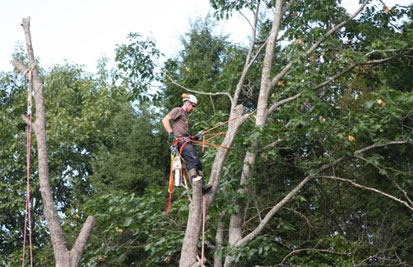 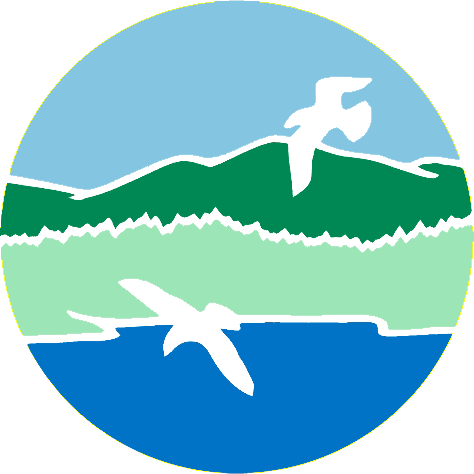 MAINE DEPARTMENT OF ENVIRONMENTAL PROTECTION                              www.maine.gov/dep
[Speaker Notes: Consultation with CEO required
Municipal officials may choose to make standards more restrictive]
Hazard Tree Defined
Add new definition for hazard tree:
structural defect…
under the normal range of environmental conditions, not: 
hurricanes, hurricane-force winds, 
tornados, microbursts, or 
significant ice storm events
exhibits a high probability of failure…
will strike a target.
Area where personal injury or property damage could occur
roads, driveways, parking areas, structures, campsites, and any other developed area where people frequently gather and linger 
also trees that pose imminent risk to bank stability.
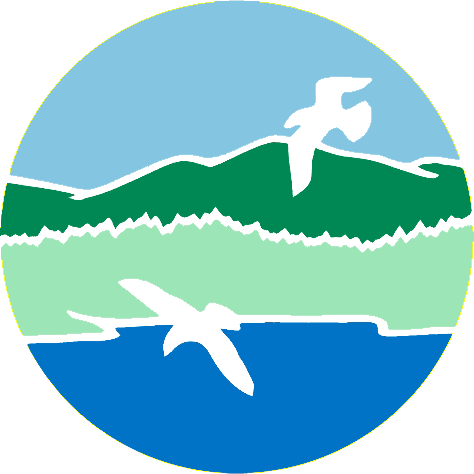 MAINE DEPARTMENT OF ENVIRONMENTAL PROTECTION                              www.maine.gov/dep
[Speaker Notes: Defect that would result in failure under normal conditions, AND will strike a target. Without a target, it is not a hazard tree, except for trees posing a serious and imminent risk to bank stability.]
Dead Trees
Dead trees – contain no foliage during the growing season:
Removal allowed if dead from natural causes
No creation of new lawn areas or other permanently cleared areas
No stump removal
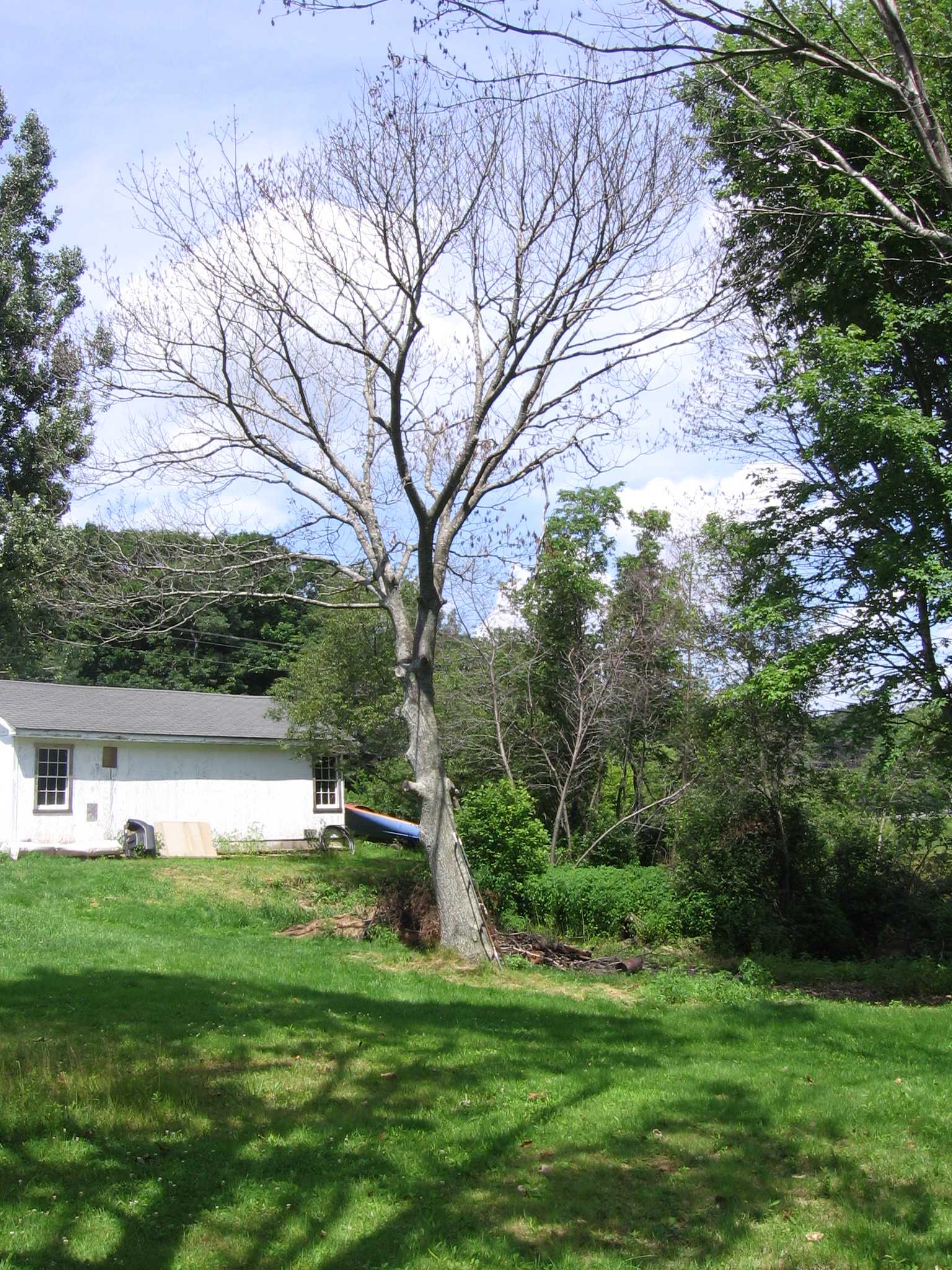 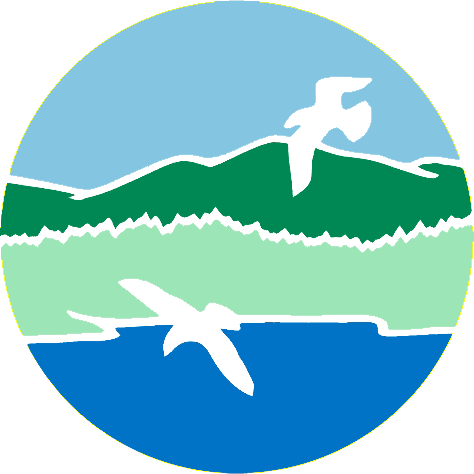 MAINE DEPARTMENT OF ENVIRONMENTAL PROTECTION                              www.maine.gov/dep
[Speaker Notes: No permit or consultation
Municipal officials may choose to make standards more restrictive]
Storm-Damaged Trees
Within shoreline buffer:
Pruning damaged limbs above 1/3 allowed
Replace tree canopy opening > 250sf
By natural regeneration or
With native seedlings or saplings, 1 per 80sf
No creation of new lawn or other cleared areas
No stump removal
Outside buffer:
Replace tree volume or cleared openings
By natural regeneration
With native seedlings or saplings on 1:1 basis

Regeneration must occur within 1 season
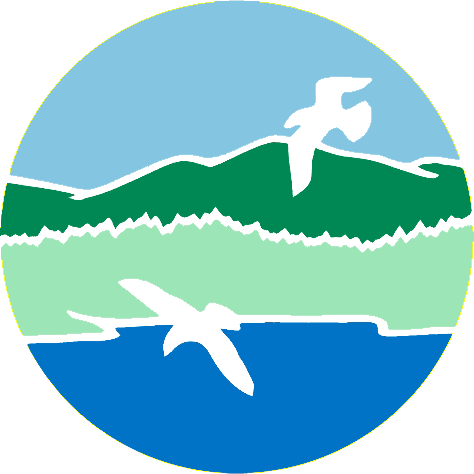 MAINE DEPARTMENT OF ENVIRONMENTAL PROTECTION                              www.maine.gov/dep
[Speaker Notes: Consultation with CEO required
Municipal officials may choose to make standards more restrictive]
Storm-Damaged Tree Definition
Add new definition for storm-damaged tree:
a tree that is damaged beyond the point of recovery 
    as a result of a storm event. 
Could be uprooted, blown down, lying on the ground, or still standing
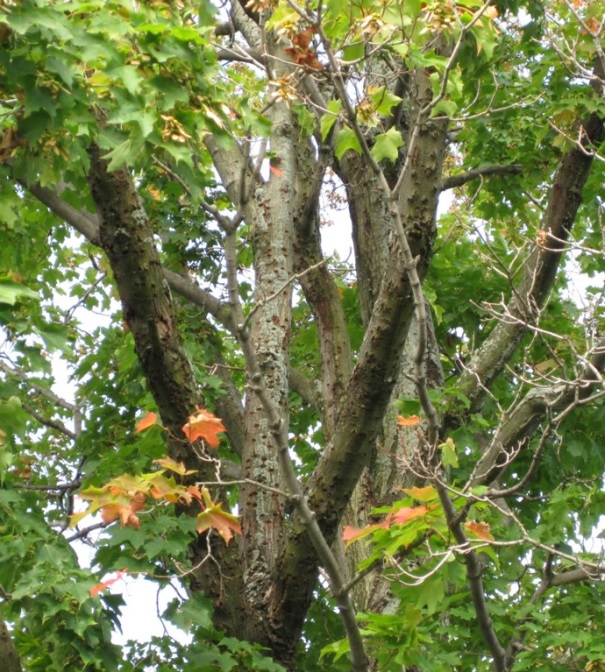 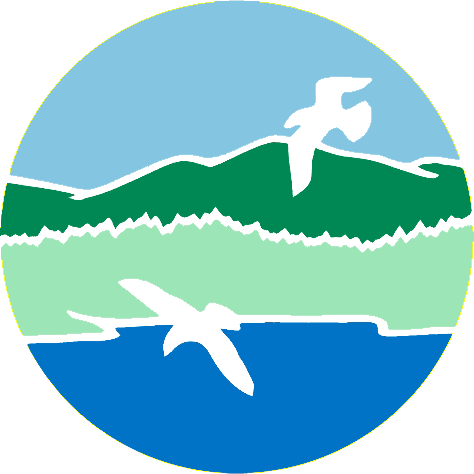 MAINE DEPARTMENT OF ENVIRONMENTAL PROTECTION                              www.maine.gov/dep
Exemptions from Standards
Section for exemptions from vegetation standards:
Existing cleared areas: maintenance cutting required
Permitted activities: where shoreline setbacks are n/a
Agriculture: when BMPs used & standards met
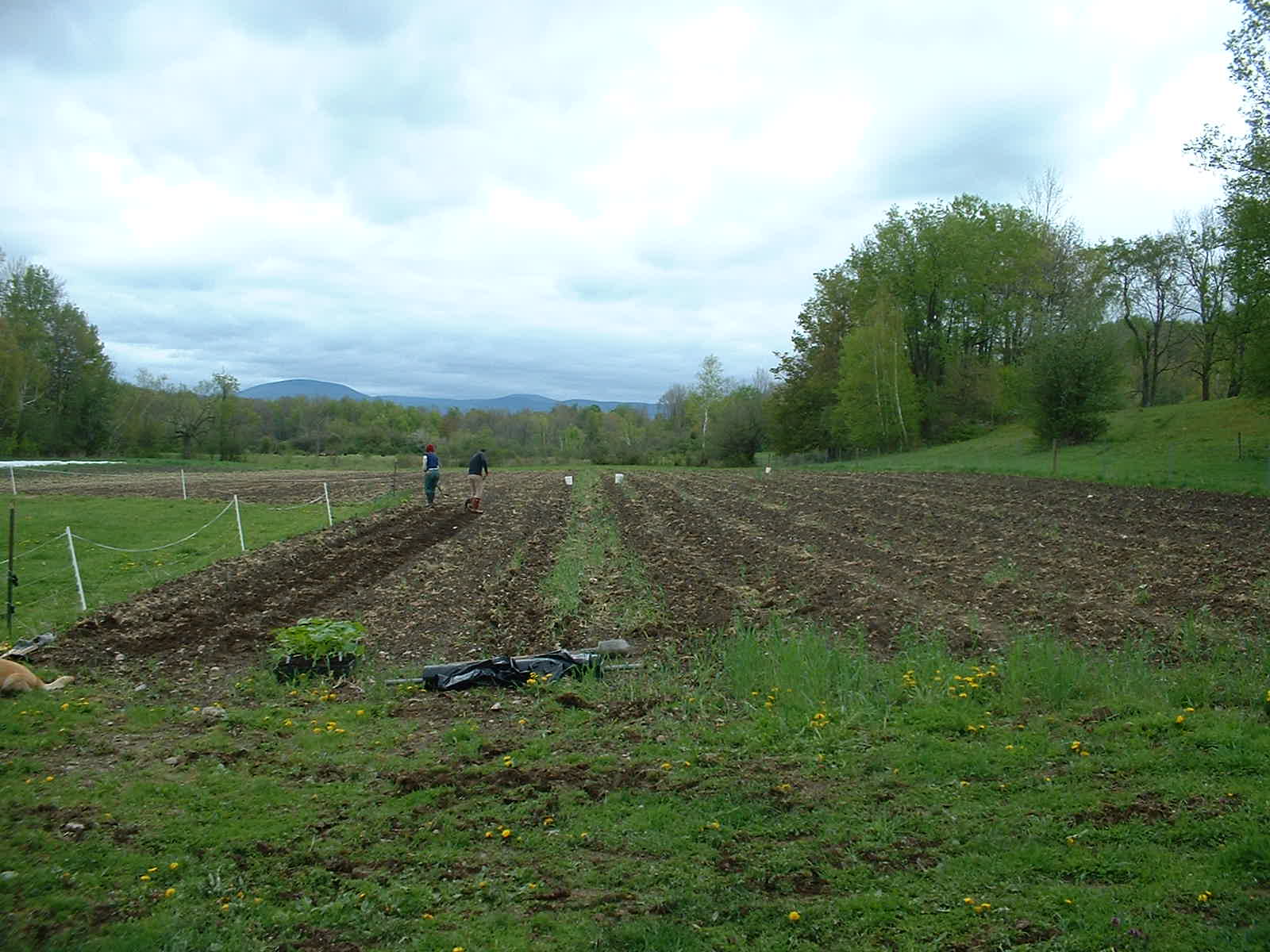 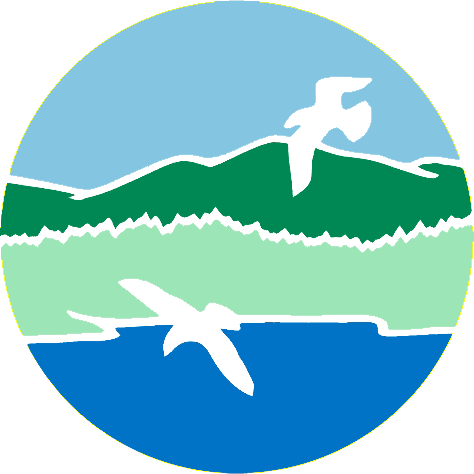 MAINE DEPARTMENT OF ENVIRONMENTAL PROTECTION                              www.maine.gov/dep
[Speaker Notes: Exemptions used to be spread throughout vegetation standards and elsewhere in the ordinance. Now, they are contained in one section.]
Brownfields & VRAP
Exemptions from vegetation standards, cont…:
Brownfields & Voluntary Response Action Program
Within the shoreland zone of a coastal wetland or a river that does not flow to a great pond 
Zone must be designated as a General Development or Commercial Fisheries / Maritime Activities District
Only when necessary for remediation activities to clean up contamination
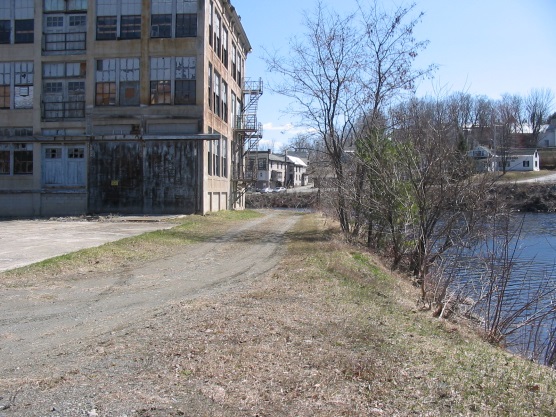 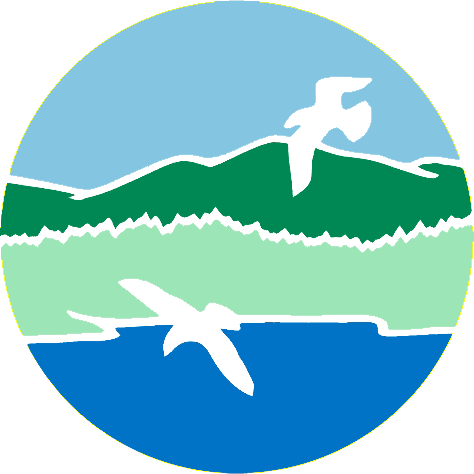 MAINE DEPARTMENT OF ENVIRONMENTAL PROTECTION                              www.maine.gov/dep
[Speaker Notes: Limited applicability]
Non-Native Invasive Vegetation
Optional exemption from vegetation standards:
Any wheeled or tracked motorized equipment is operated and stored at least 25ft from the shoreline 
except allowed on existing structural surfaces within 25ft
Any removal within 25ft occurs via hand tools
Replanting required if vegetation standards exceeded
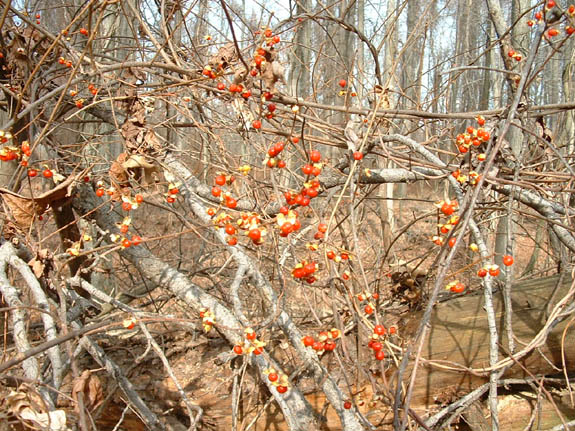 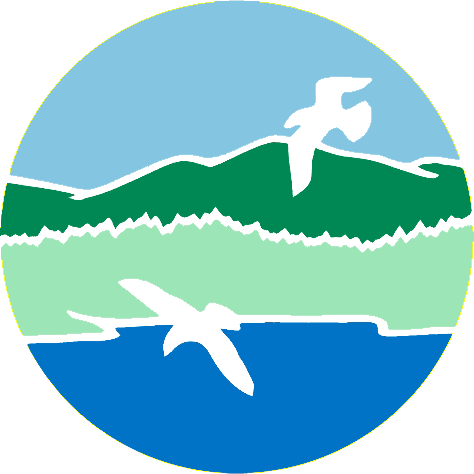 MAINE DEPARTMENT OF ENVIRONMENTAL PROTECTION                              www.maine.gov/dep
Non-Native Invasive Definition
New definition:
species is invasive and not native to Maine ecosystems
listed by the Maine Department of Agriculture, Conservation and Forestry (Maine Natural Areas Program)
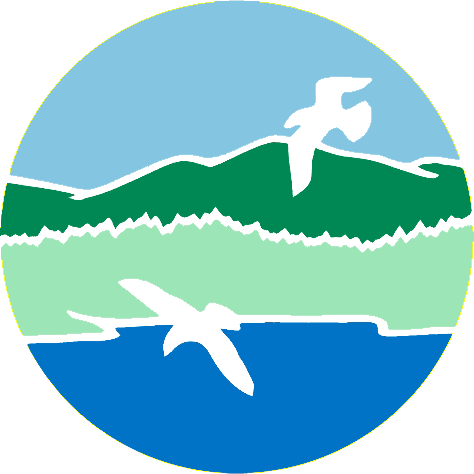 MAINE DEPARTMENT OF ENVIRONMENTAL PROTECTION                              www.maine.gov/dep
Emergency Response
Exemption from vegetation standards:
Clearing or removal of vegetation associated with emergency response activities conducted by the DEP, the U.S. Environmental Protection Agency, the U.S. Coast Guard, and their agents.
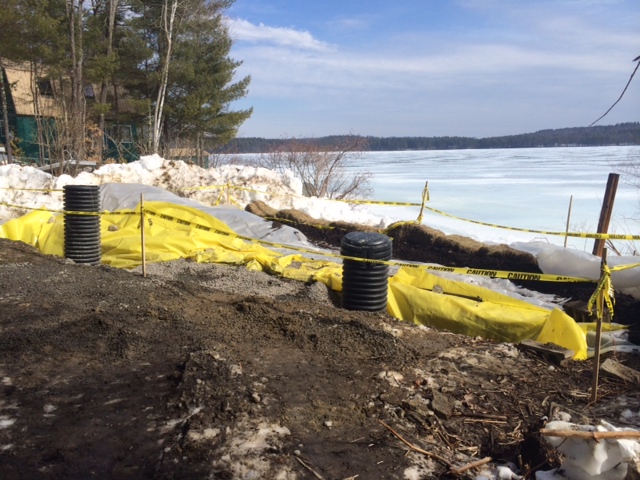 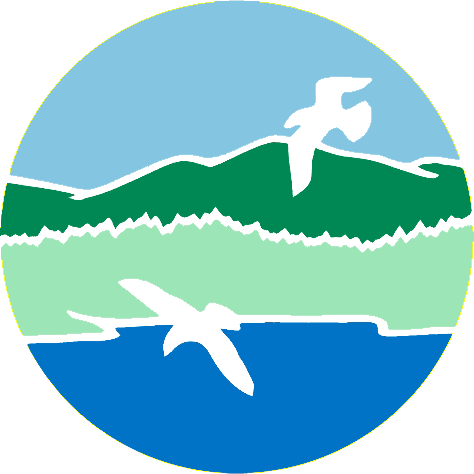 MAINE DEPARTMENT OF ENVIRONMENTAL PROTECTION                              www.maine.gov/dep
[Speaker Notes: Currently allowed by DEP, and rarely required]
Revegetation Standards
When revegetation is required:
Professional revegetation plan
Specific revegetation location and deadline
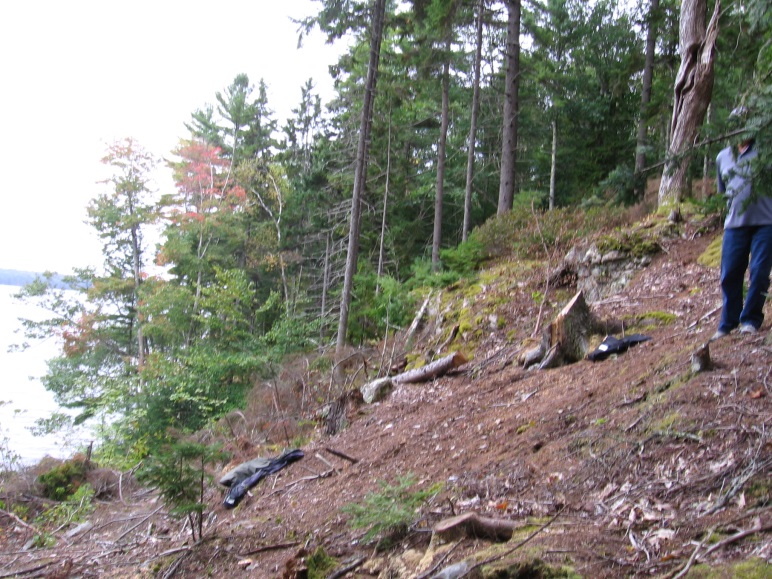 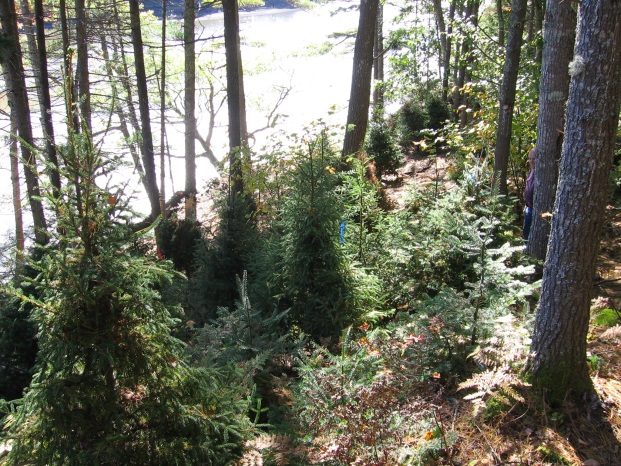 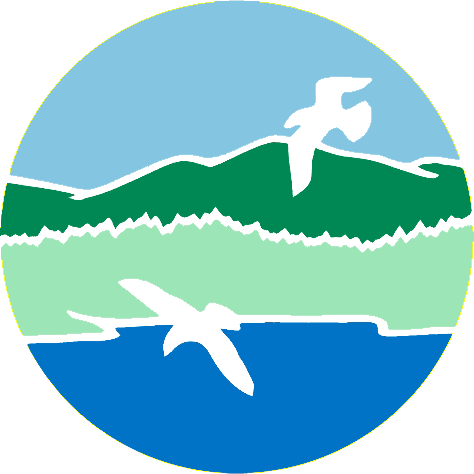 MAINE DEPARTMENT OF ENVIRONMENTAL PROTECTION                              www.maine.gov/dep
[Speaker Notes: Prior guidance on revegetation was refined by stakeholders and DEP, into a new section specifying requirements]
Tree Revegetation
Trees and saplings must be replaced with:
native species
saplings at a minimum
if > 3 planted, then at least 3 different species
no one species shall make up 50% or more
shoreline stabilization: re-establishes screening
survival rate: 80% for 5 years
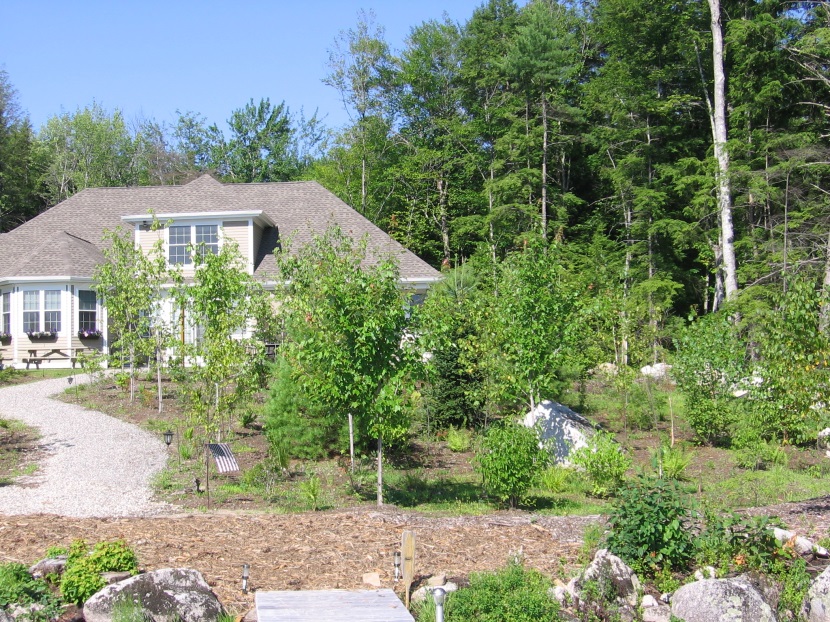 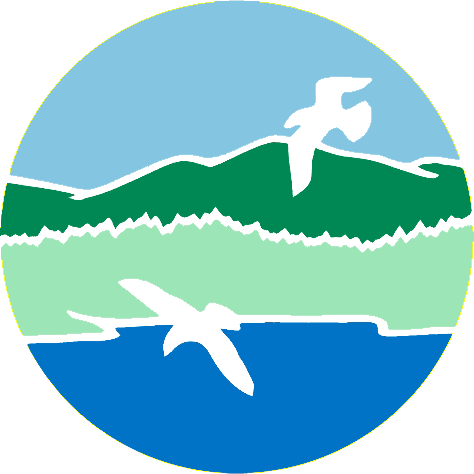 MAINE DEPARTMENT OF ENVIRONMENTAL PROTECTION                              www.maine.gov/dep
Ground Cover Revegetation
Ground cover must be replaced with:
native herbaceous vegetation
quantities and variety sufficient to prevent erosion and provide for effective infiltration of stormwater
Where necessary, supplement with mulch 4 inches deep 
Survival and functionality must be sufficient to remain in compliance with the vegetation standards for 5 years
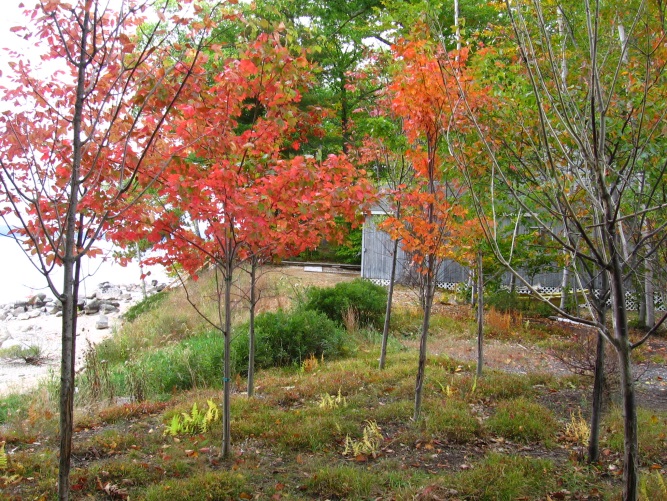 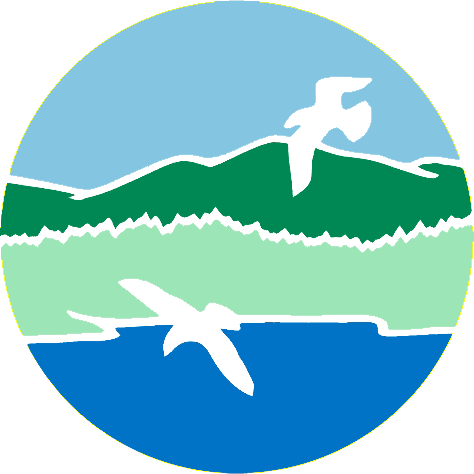 MAINE DEPARTMENT OF ENVIRONMENTAL PROTECTION                              www.maine.gov/dep
Shoreland Zoning Program
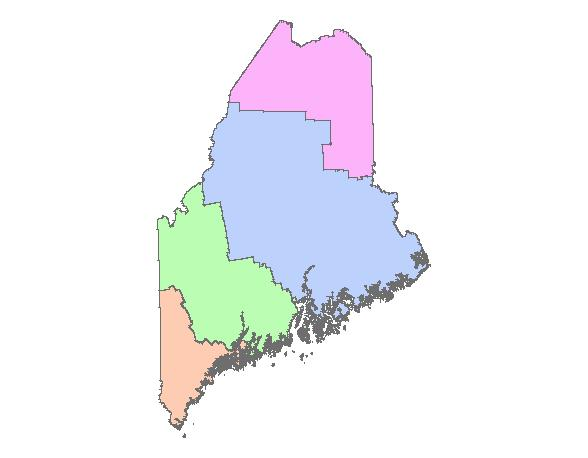 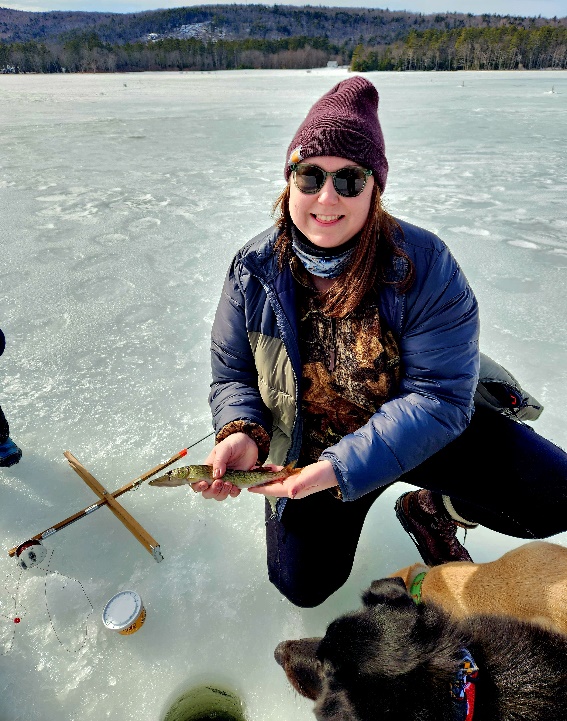 Jessica Sayers
275-9836  
Jessica.Sayers
@maine.gov
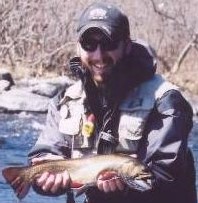 Colin Clark 
441-7419
Colin.A.Clark@Maine.gov
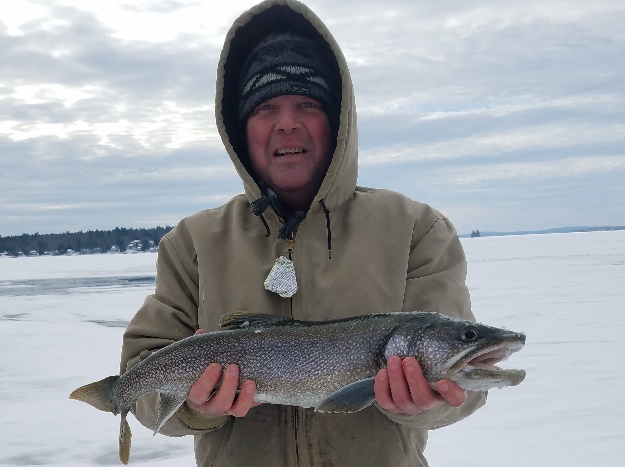 Jeff Kalinich
615-7044
Jeffrey.C.Kalinich@maine.gov
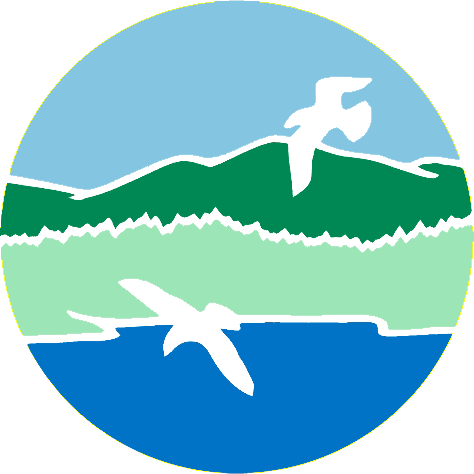 MAINE DEPARTMENT OF ENVIRONMENTAL PROTECTION                              www.maine.gov/dep
[Speaker Notes: Please don’t hesitate to call us when you have questions.]